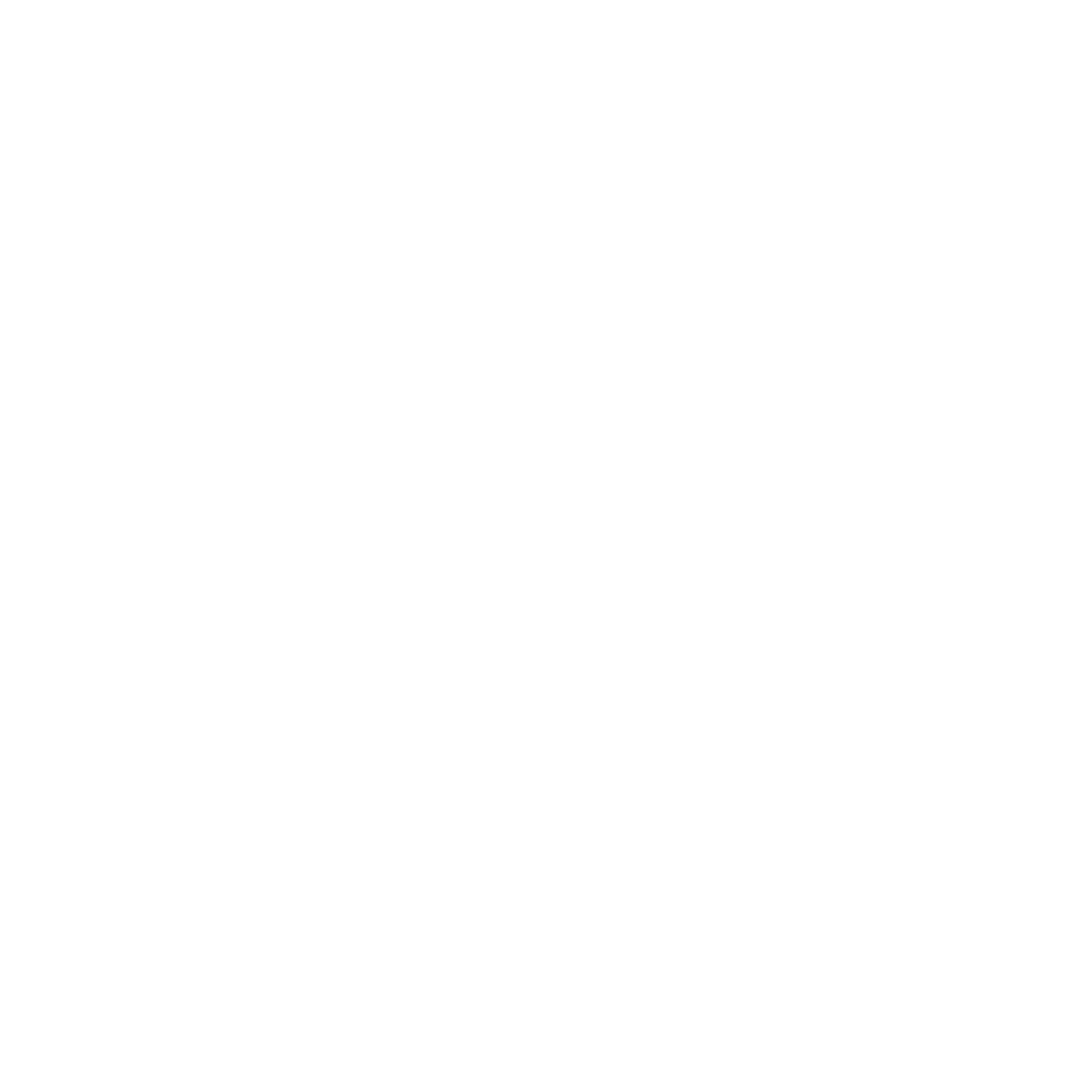 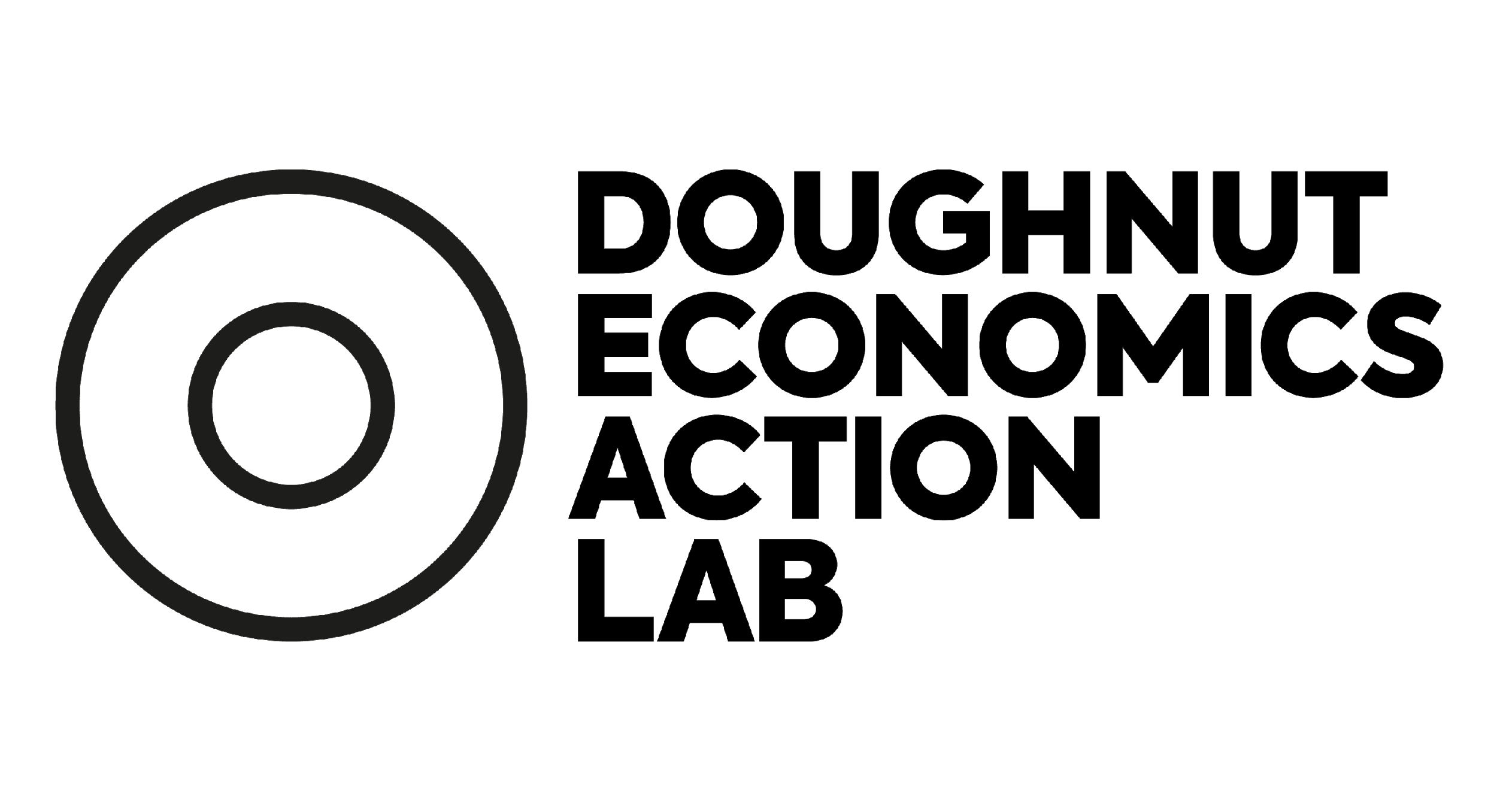 Doughnut Economics
turning ideas into action
Charting progress across countries
Andrew Fanning
September 2023
Data underpinned 20th century ‘progress’
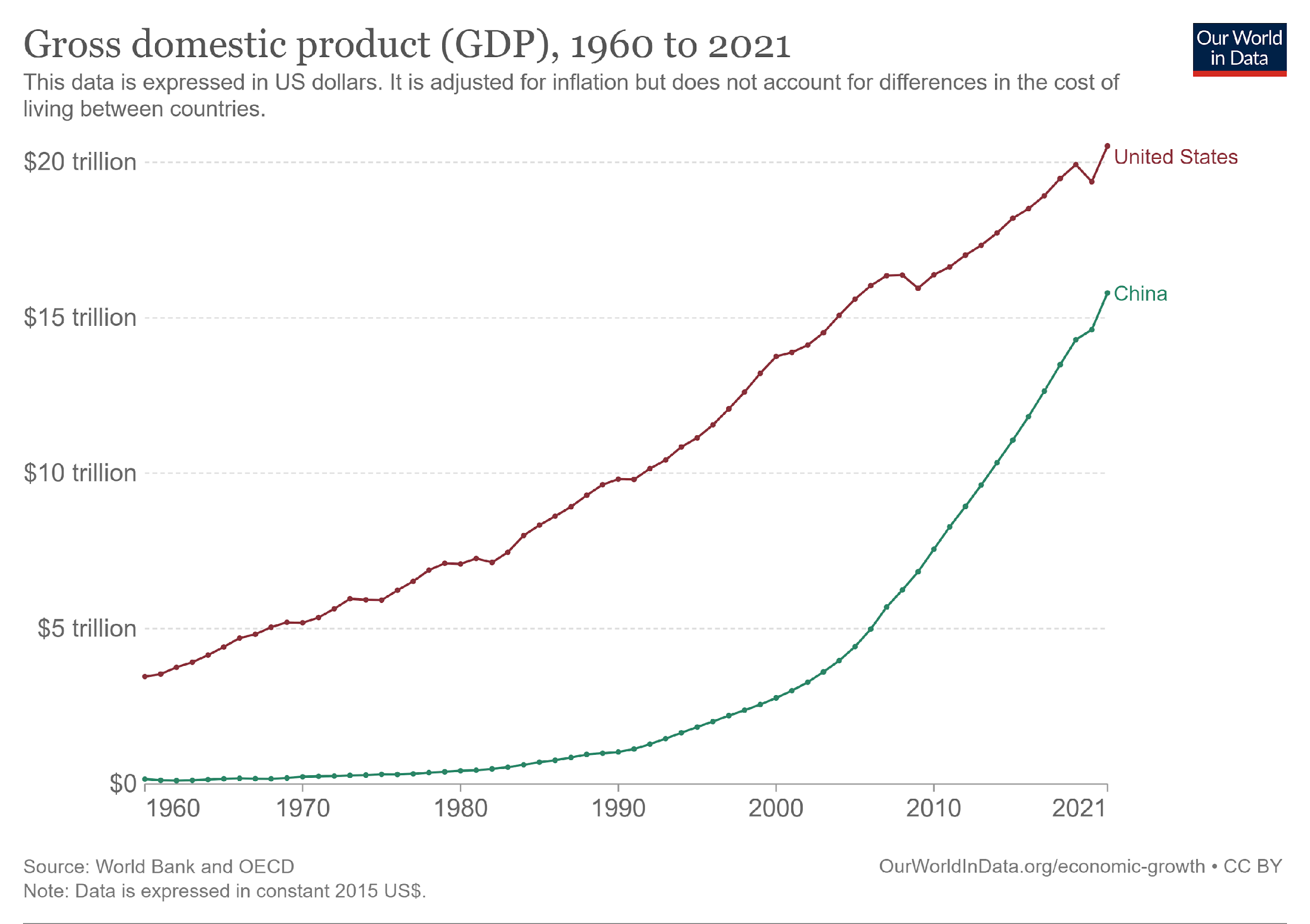 The goal
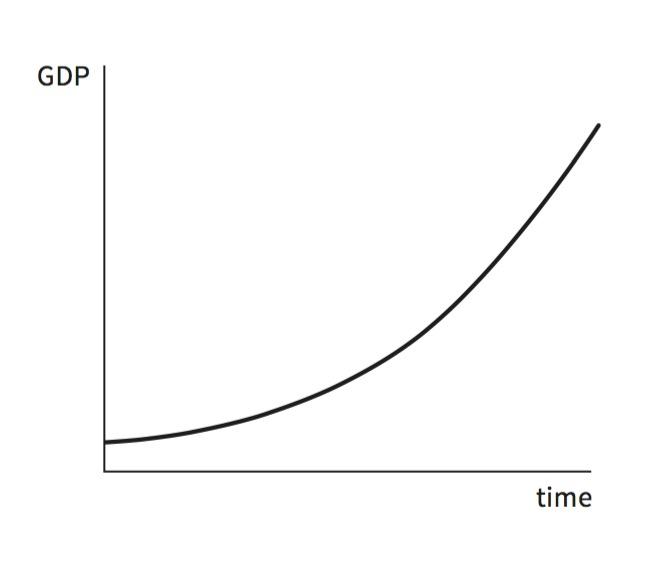 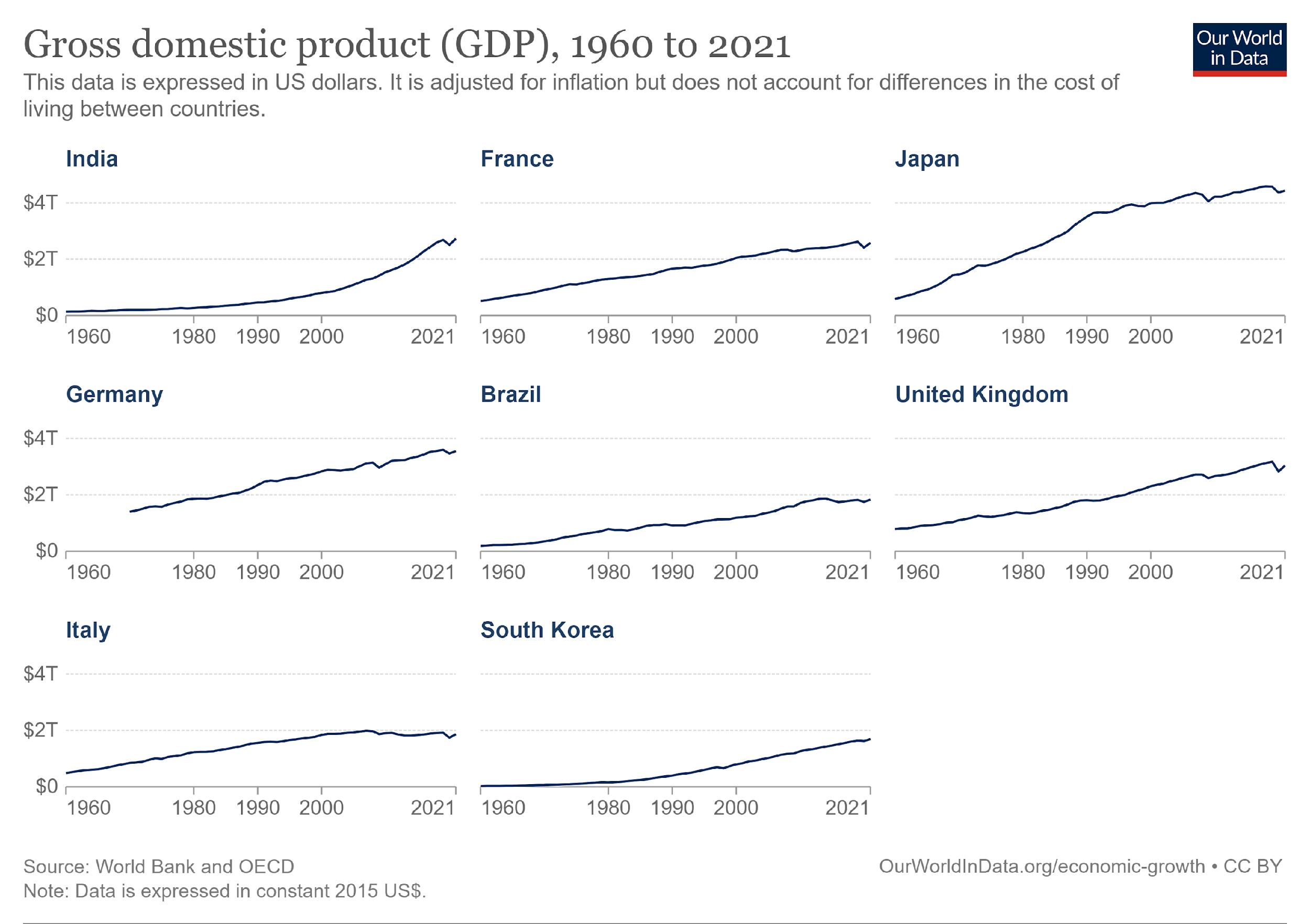 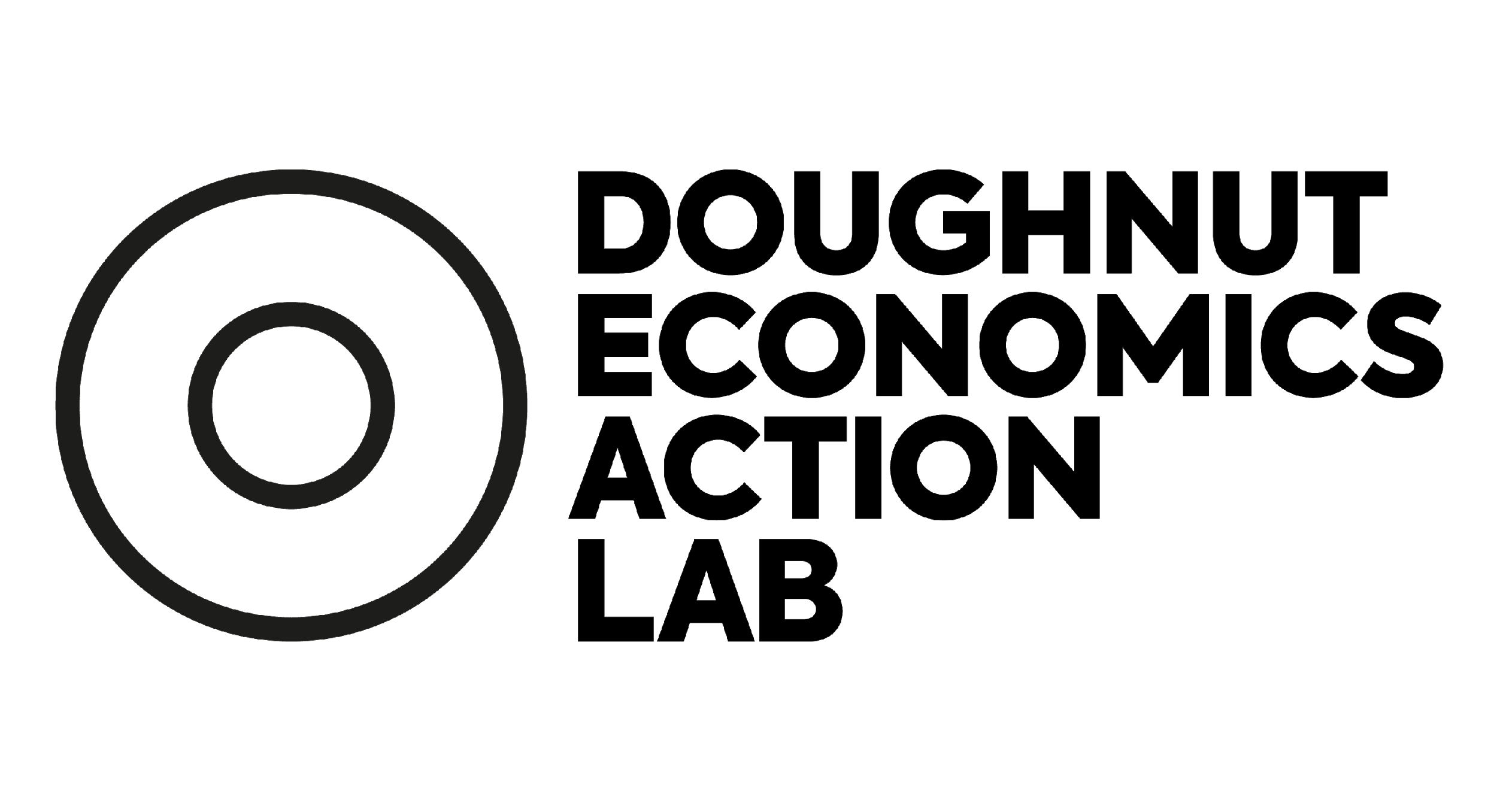 ‹#›
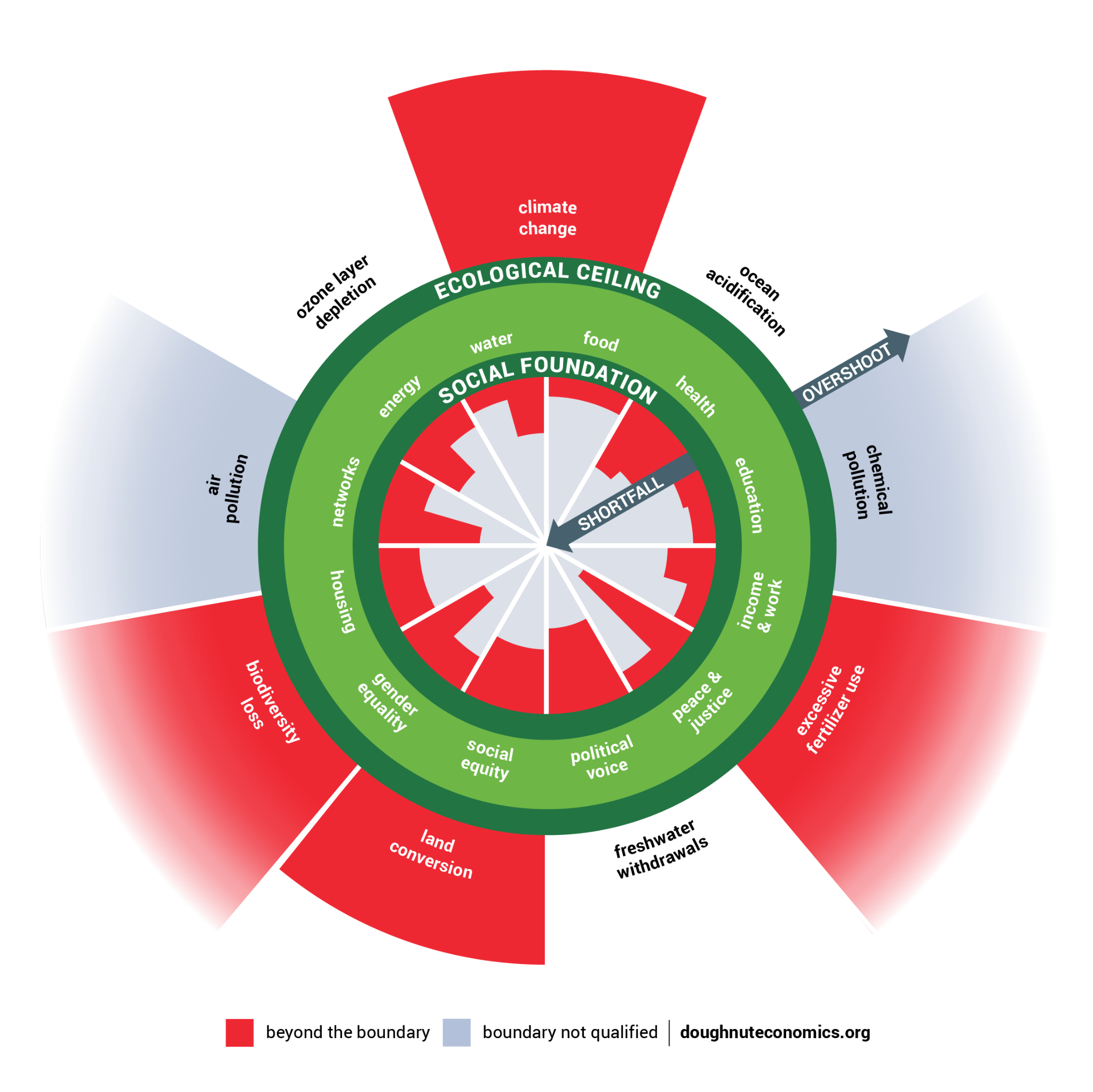 A world dangerously out of balance
Beyond the boundary
Boundary not quantified
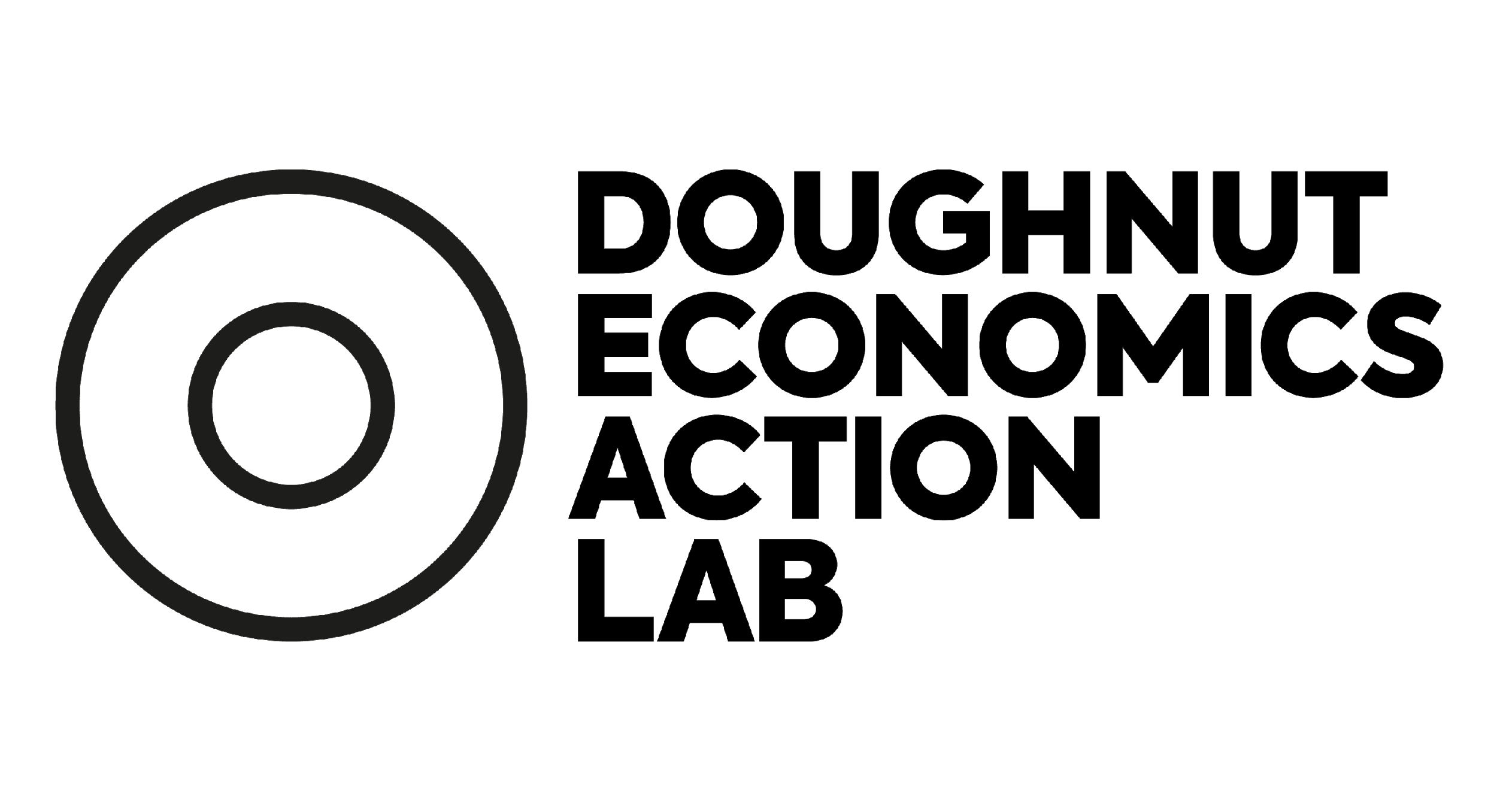 Raworth (2017), Steffen et al. (2015)
‹#›
[Speaker Notes: Compass and map. 
Also simple – focuses not on monetary flows but on nature’s flows, and on fundamental relationships of humanity to the rest of the living world.
Map just as important as doughnut – spend this session getting to know its parts, invite you to add and evolve this diagram…]
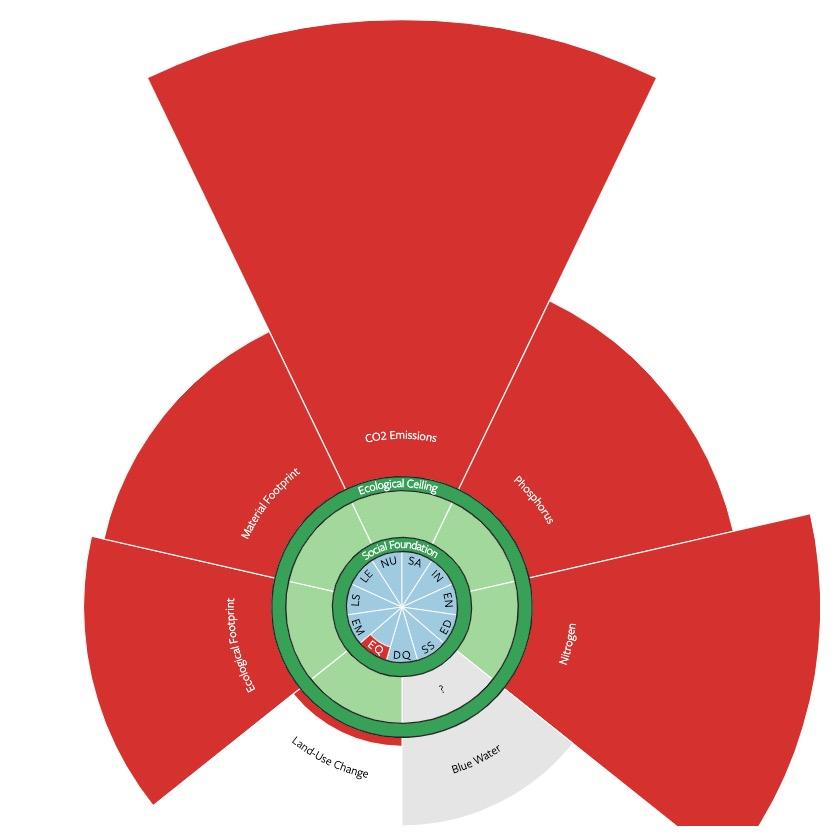 Every nation must transform
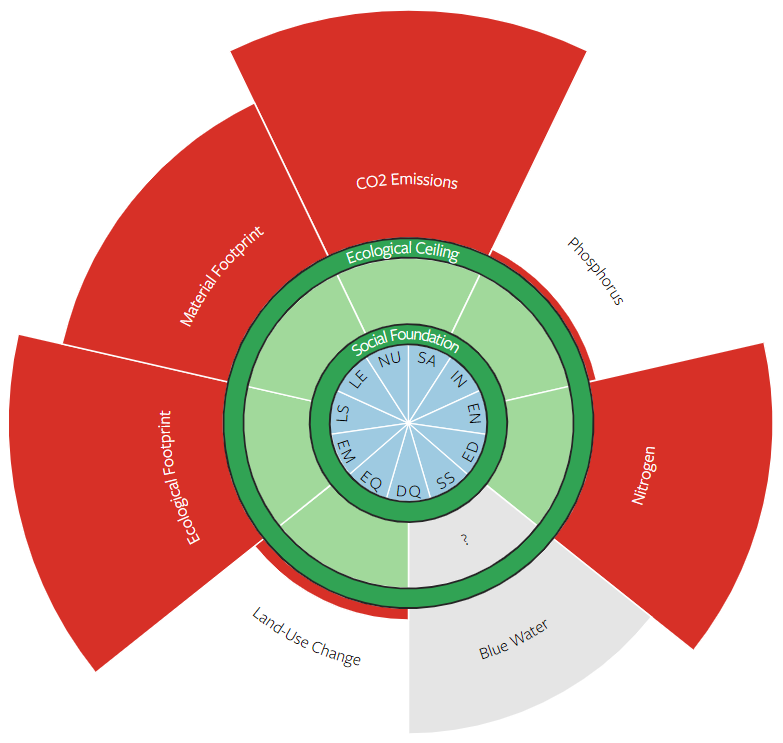 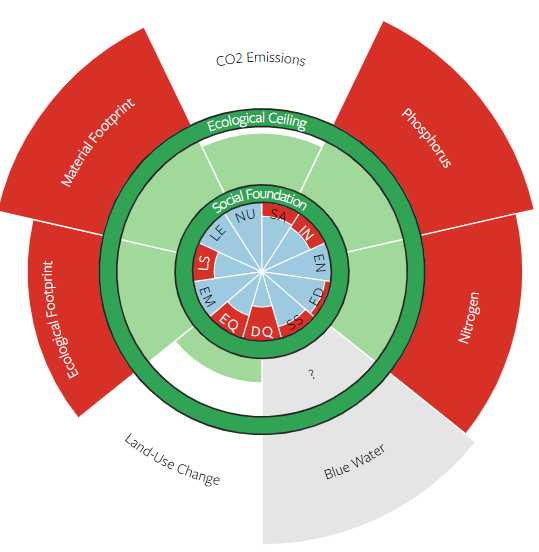 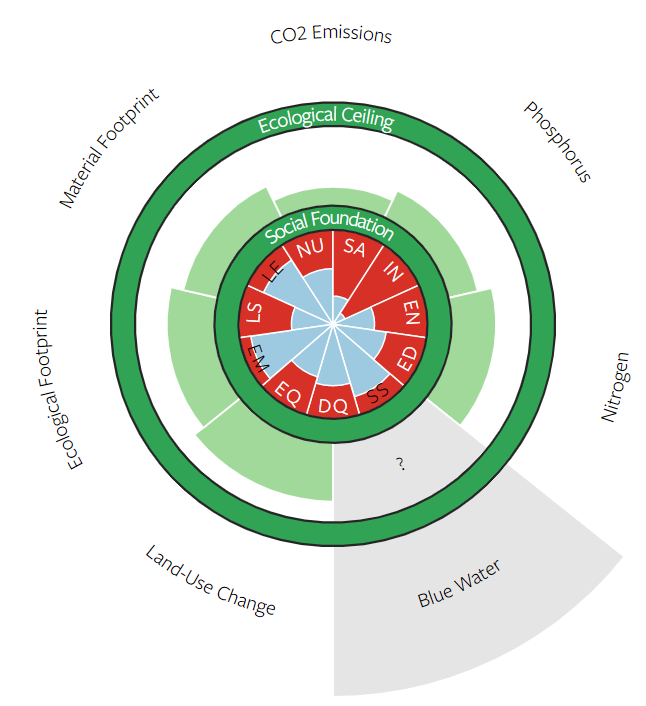 Kenya
$5,000 pc
Denmark
$66,700 pc
United States
$70,500 pc
China
$19,200 pc
GNI
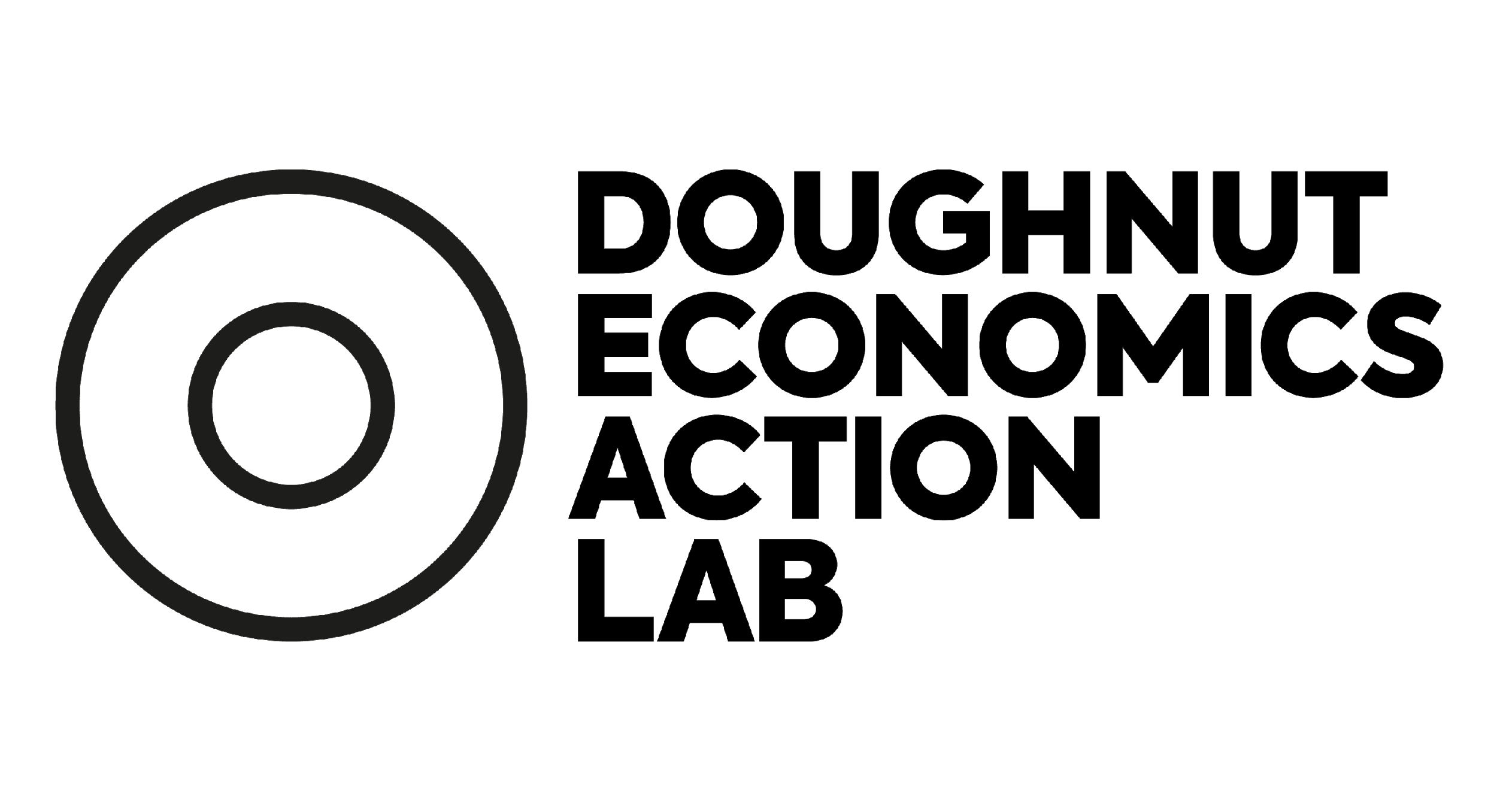 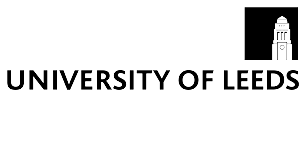 https://goodlife.leeds.ac.uk
Fanning et al. (2022)
‹#›
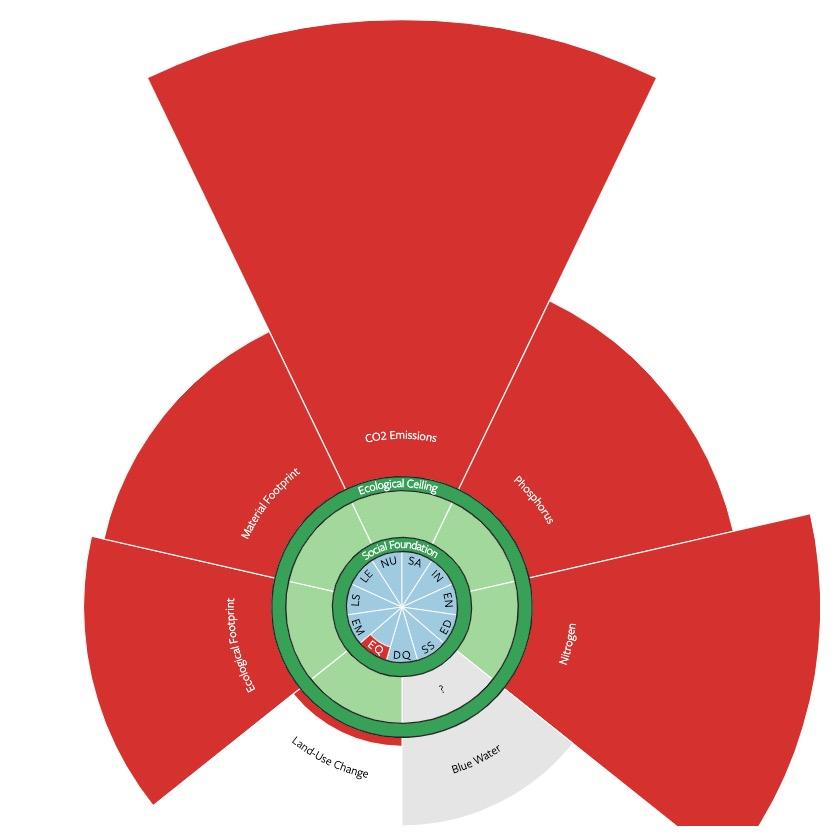 Every nation must transform
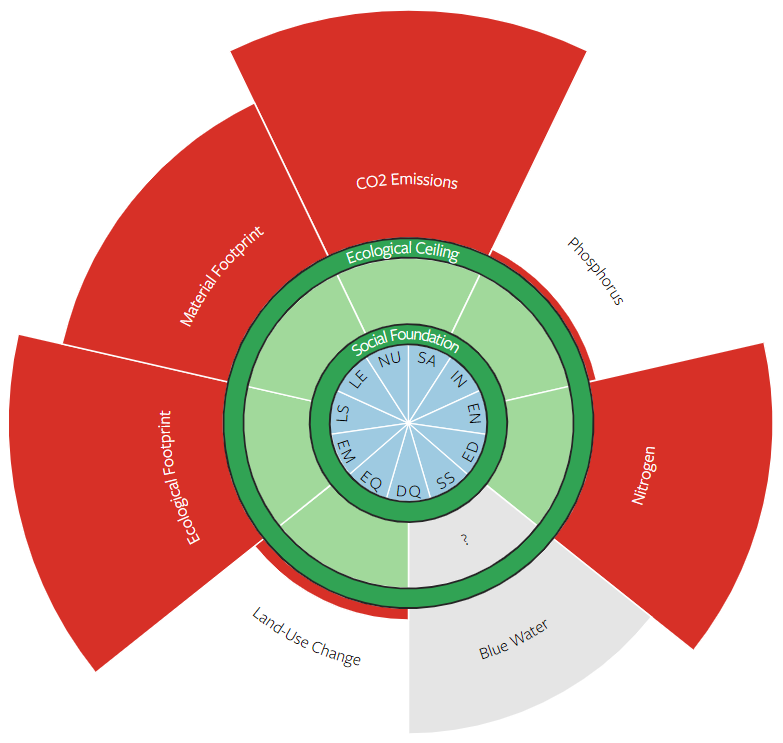 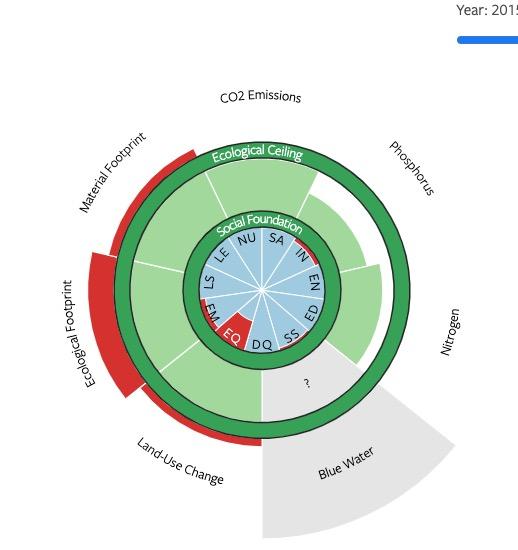 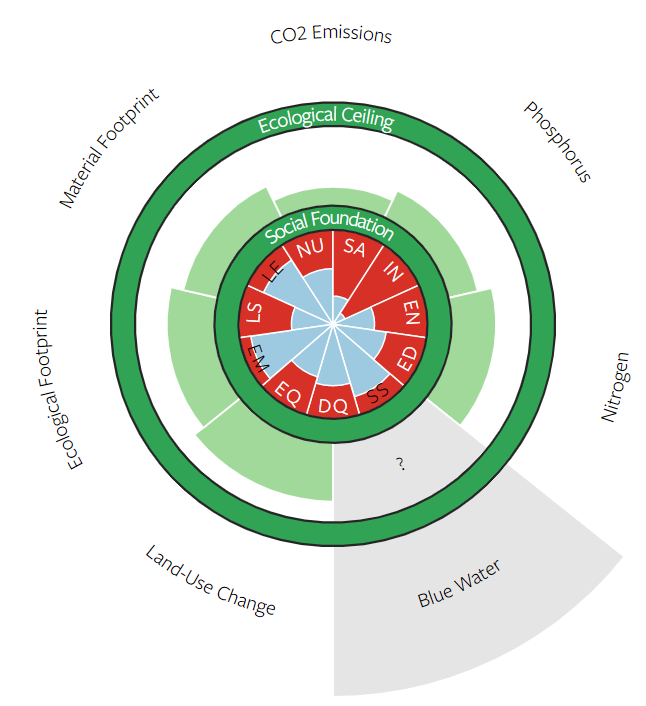 Kenya
$5,000 pc
Denmark
$66,700 pc
United States
$70,500 pc
Costa Rica
$21,800 pc
GNI
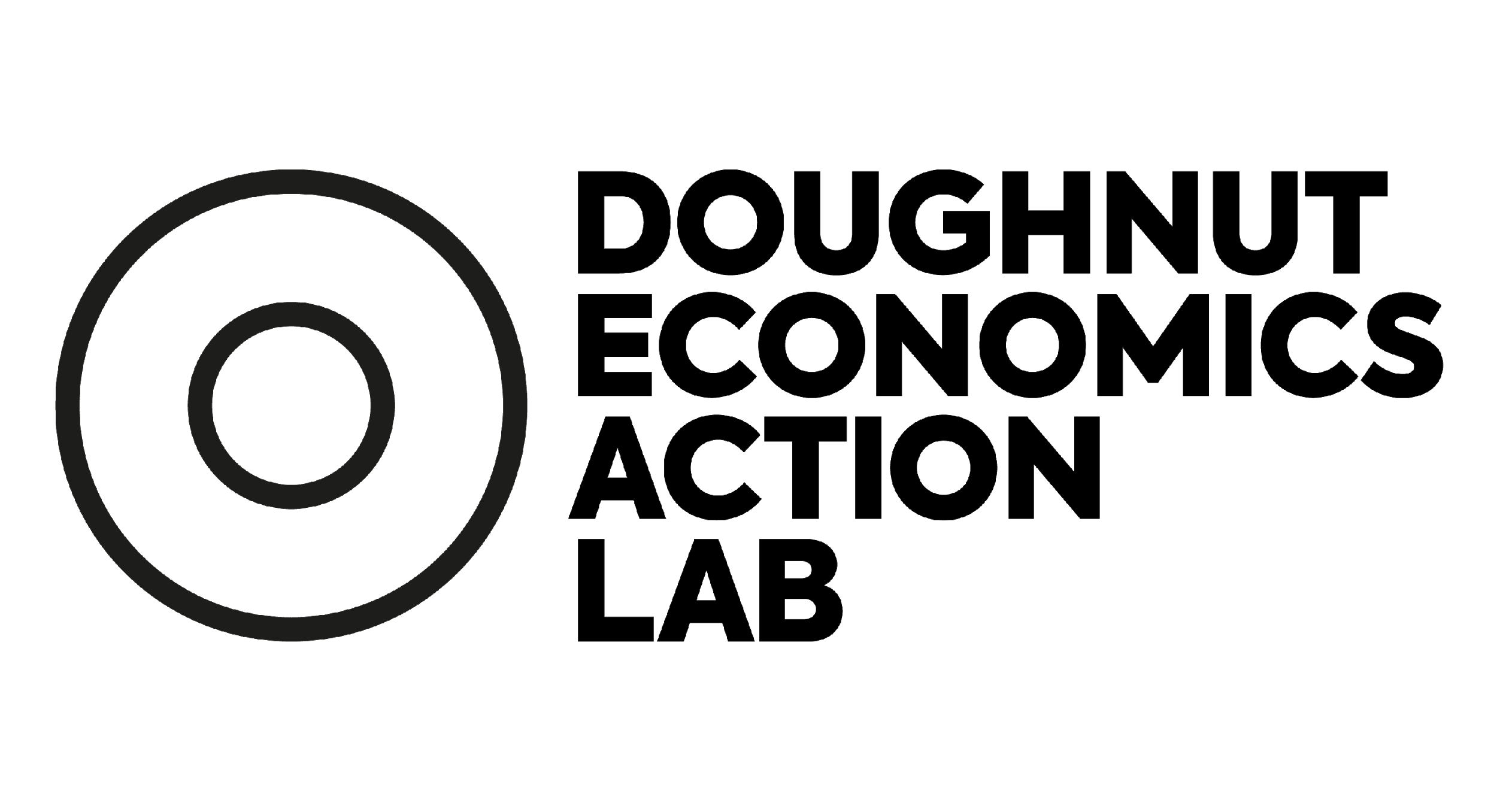 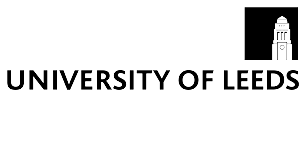 https://goodlife.leeds.ac.uk
Fanning et al. (2022)
‹#›
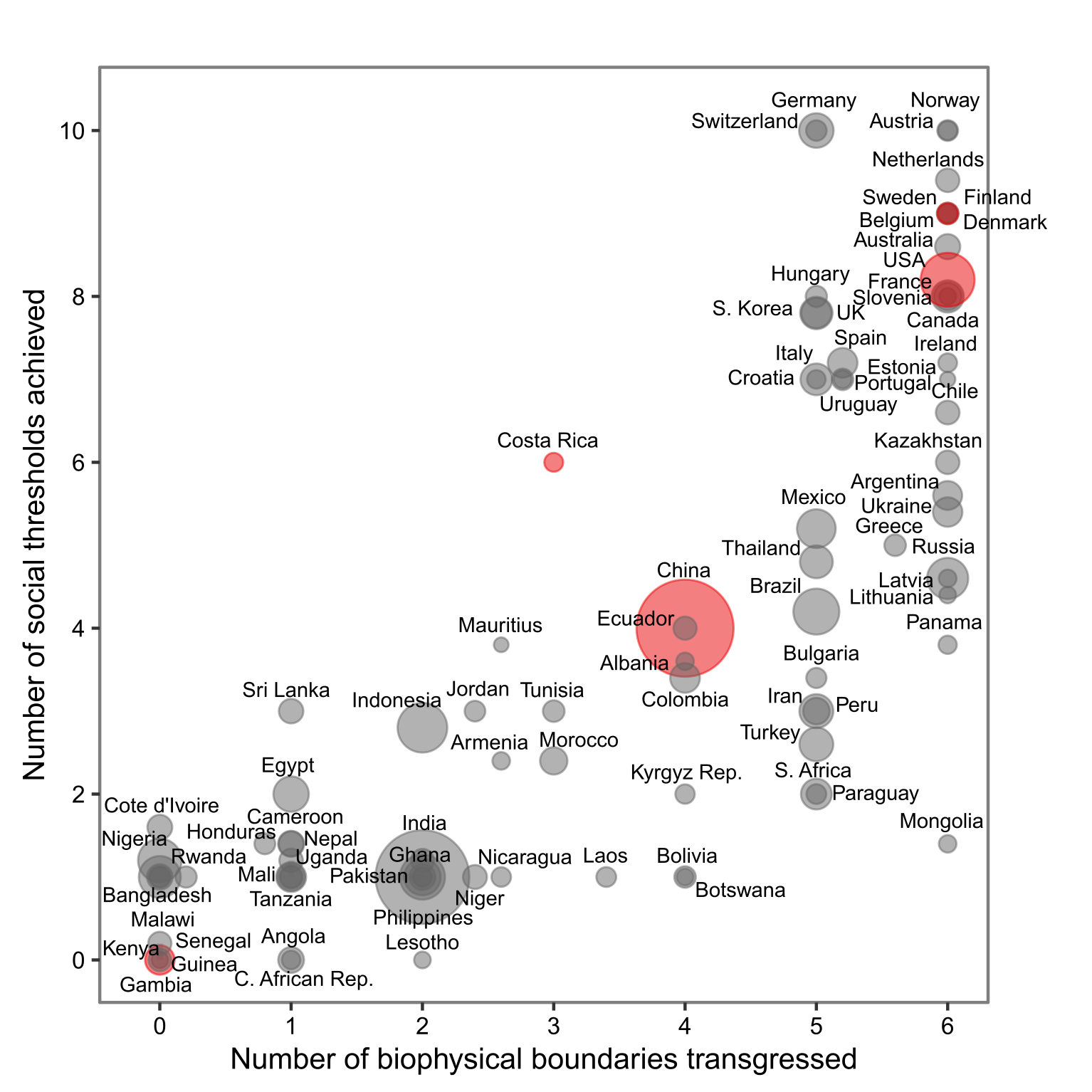 No nation is living in the Doughnut
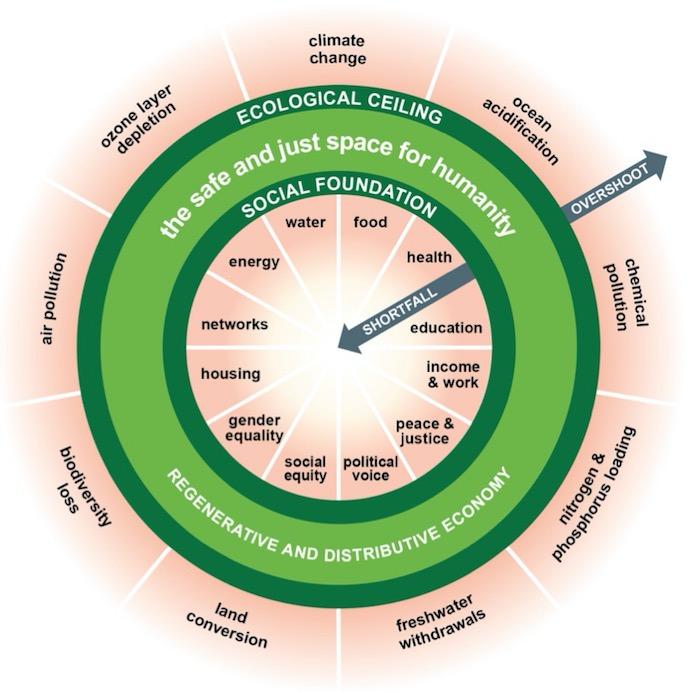 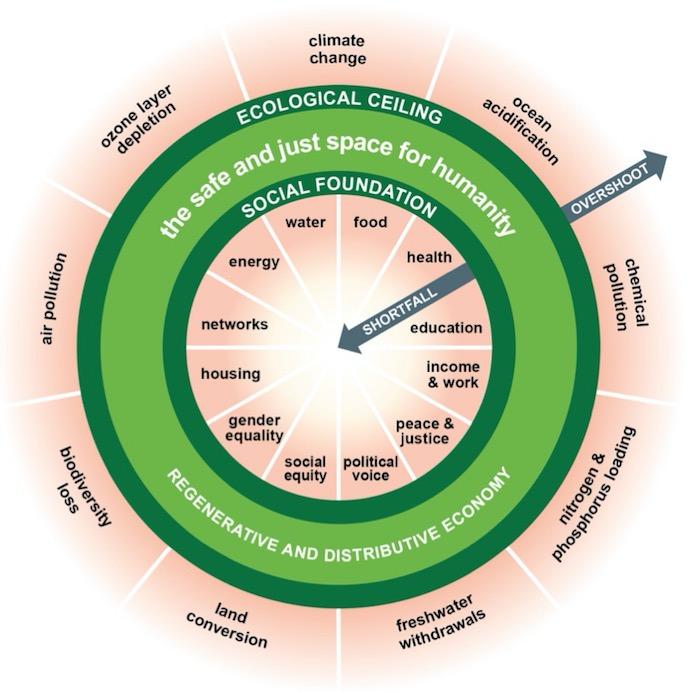 goodlife.leeds.ac.uk
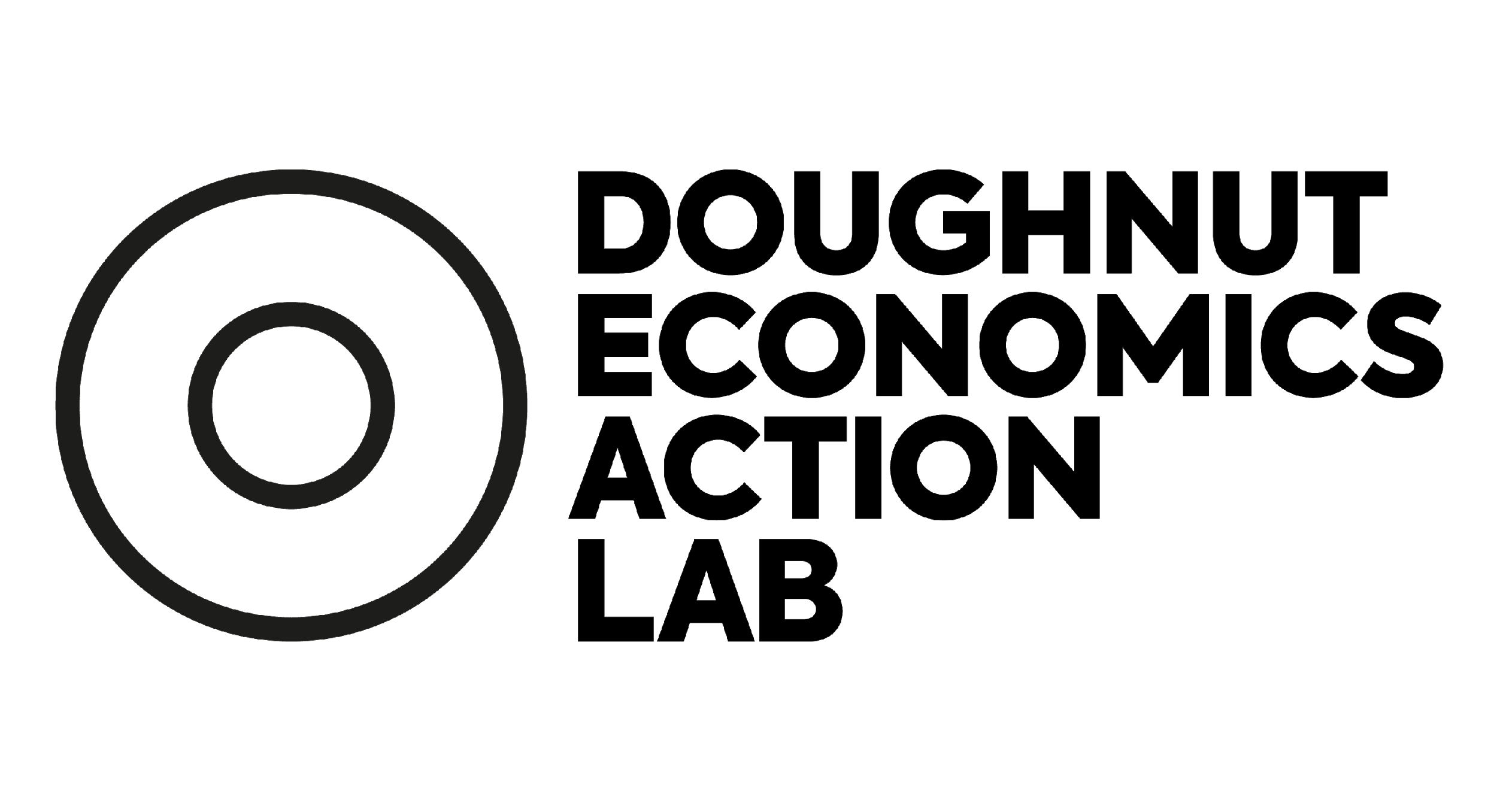 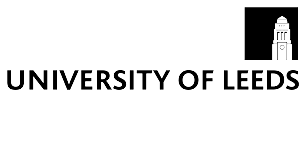 ‹#›
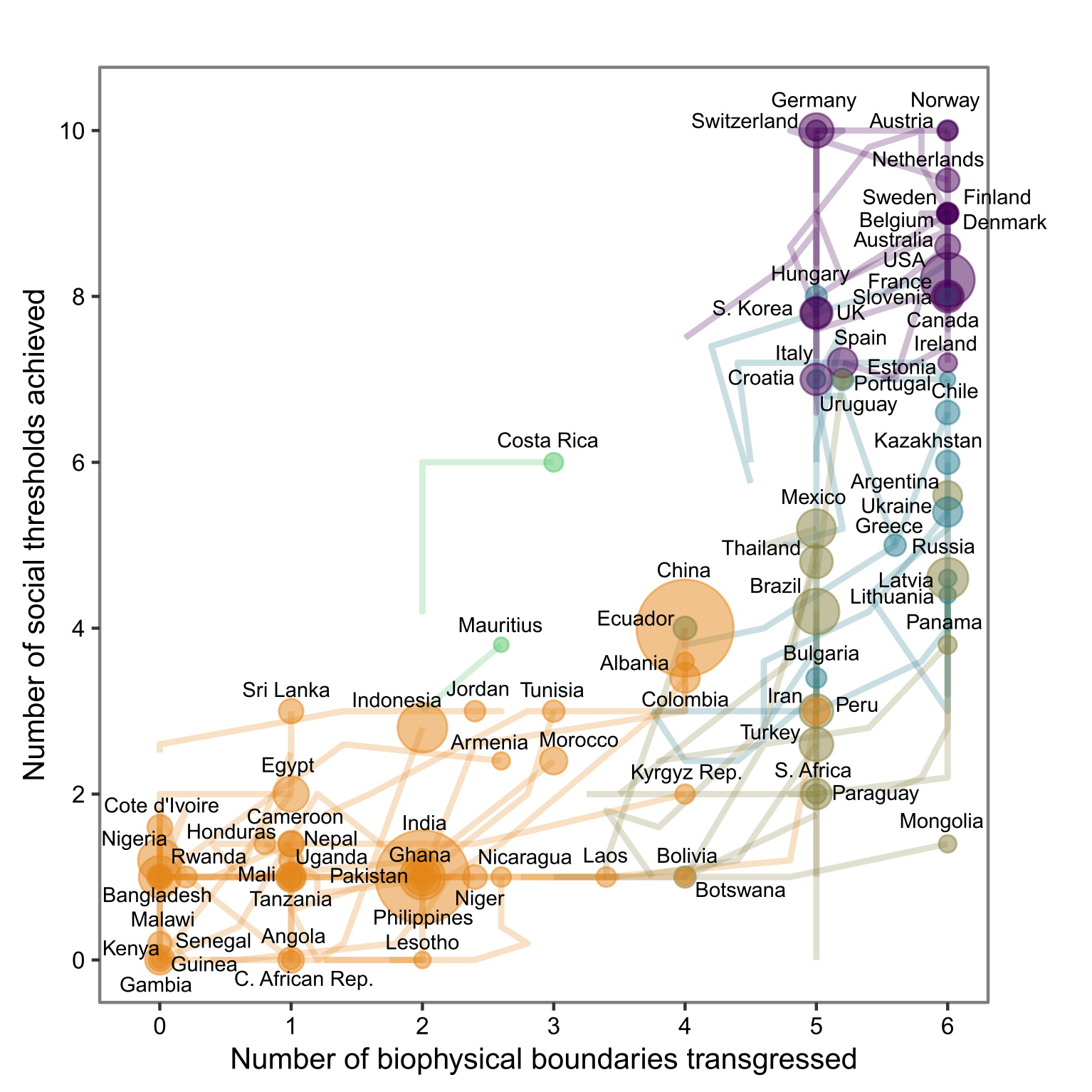 Country trajectories, 1992–2015
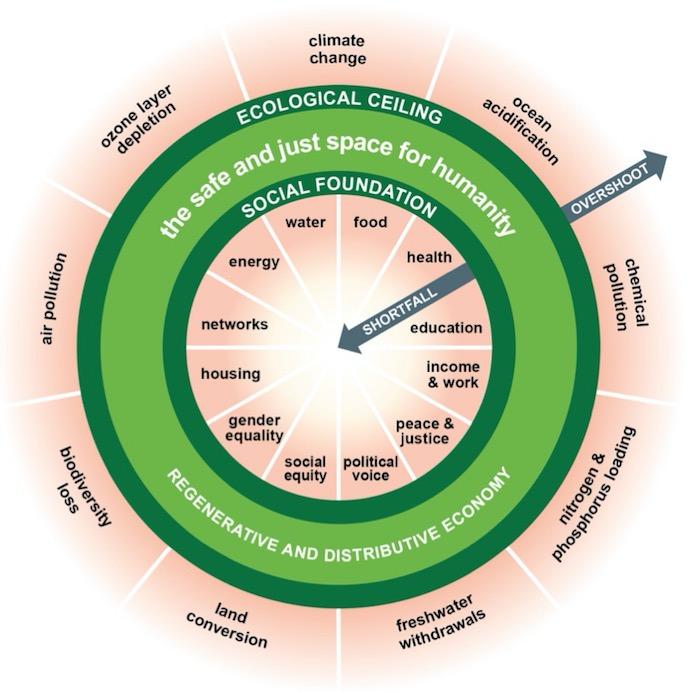 goodlife.leeds.ac.uk
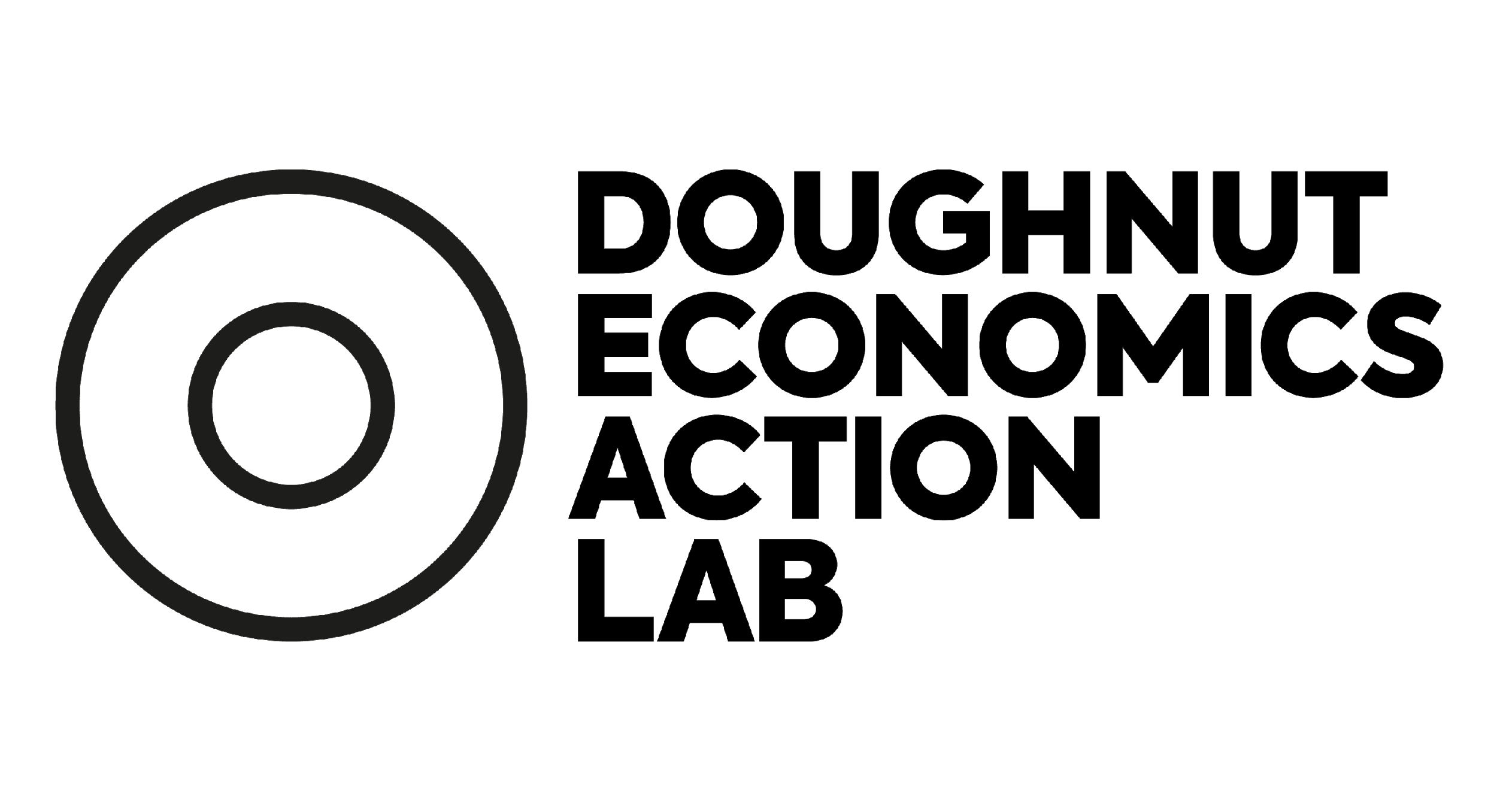 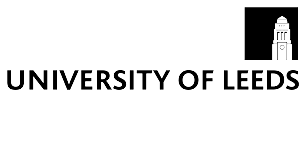 ‹#›
Tracking “progress” over time
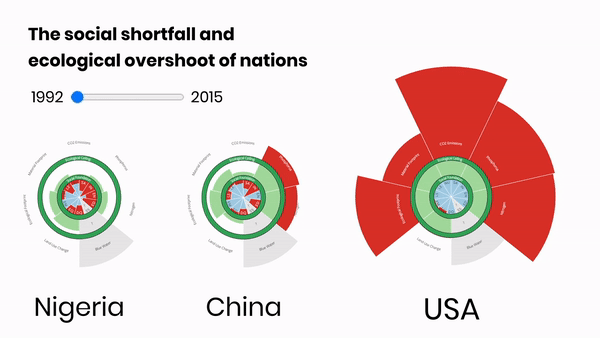 Nigeria
$5,300 pc
China
$19,200 pc
USA
$70,500 pc
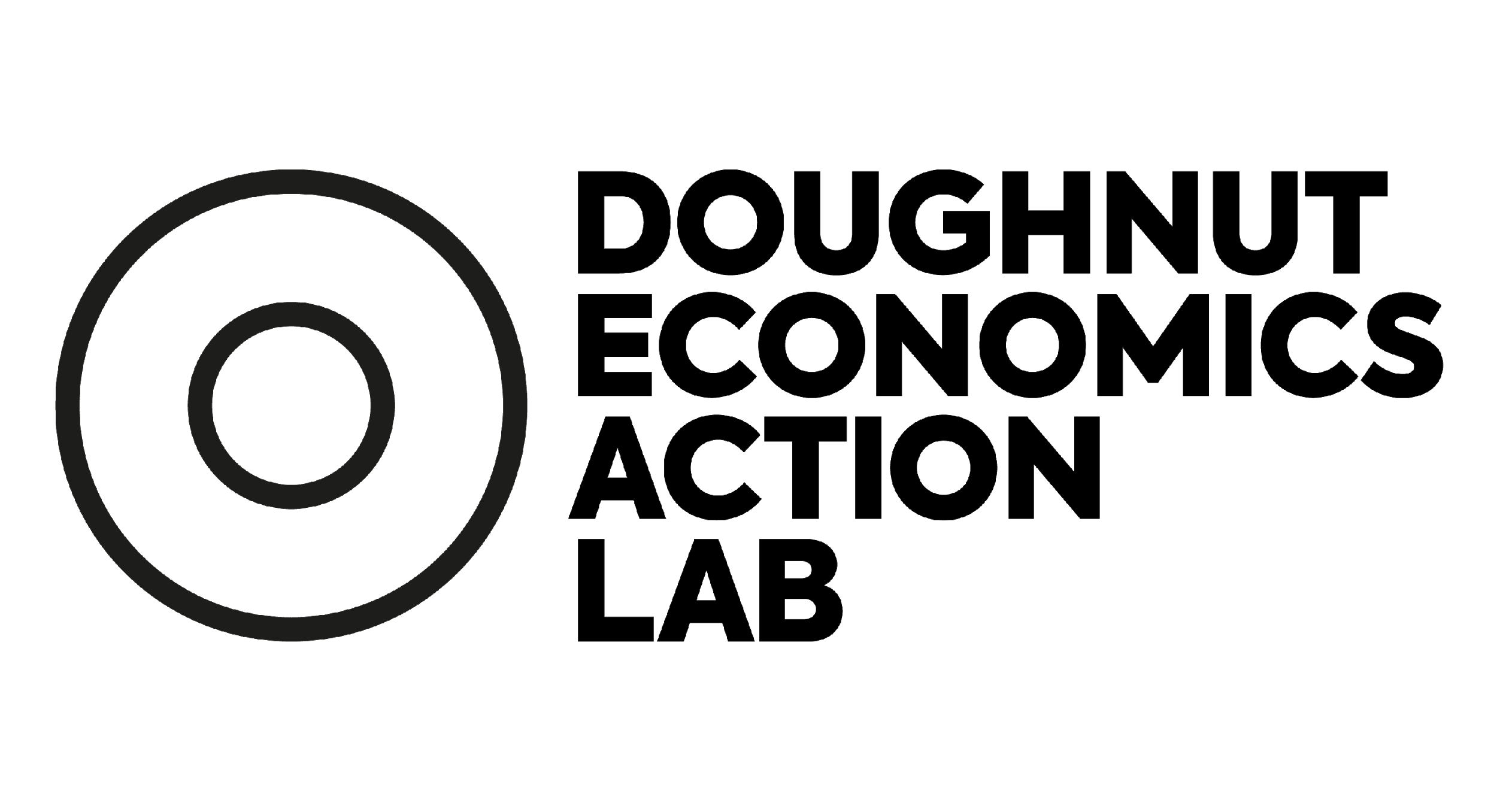 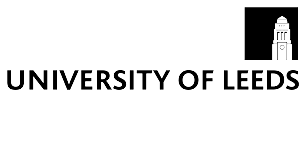 https://goodlife.leeds.ac.uk
‹#›
Every nation must transform
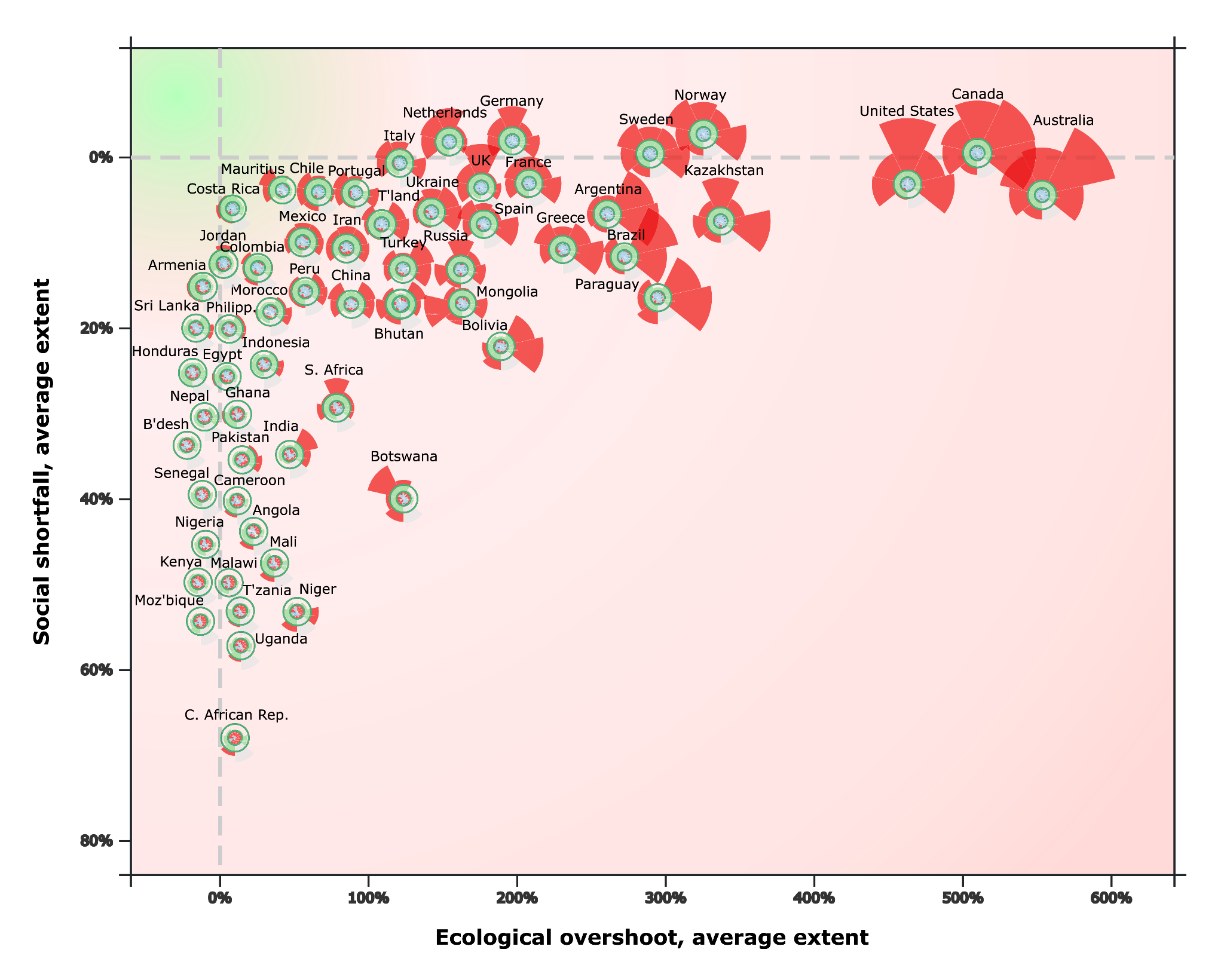 colonialism
military power
corporate power
Meeting the needs of all people
trade & finance rules
resource extraction
climate-change impacts
Within the means of the living planet
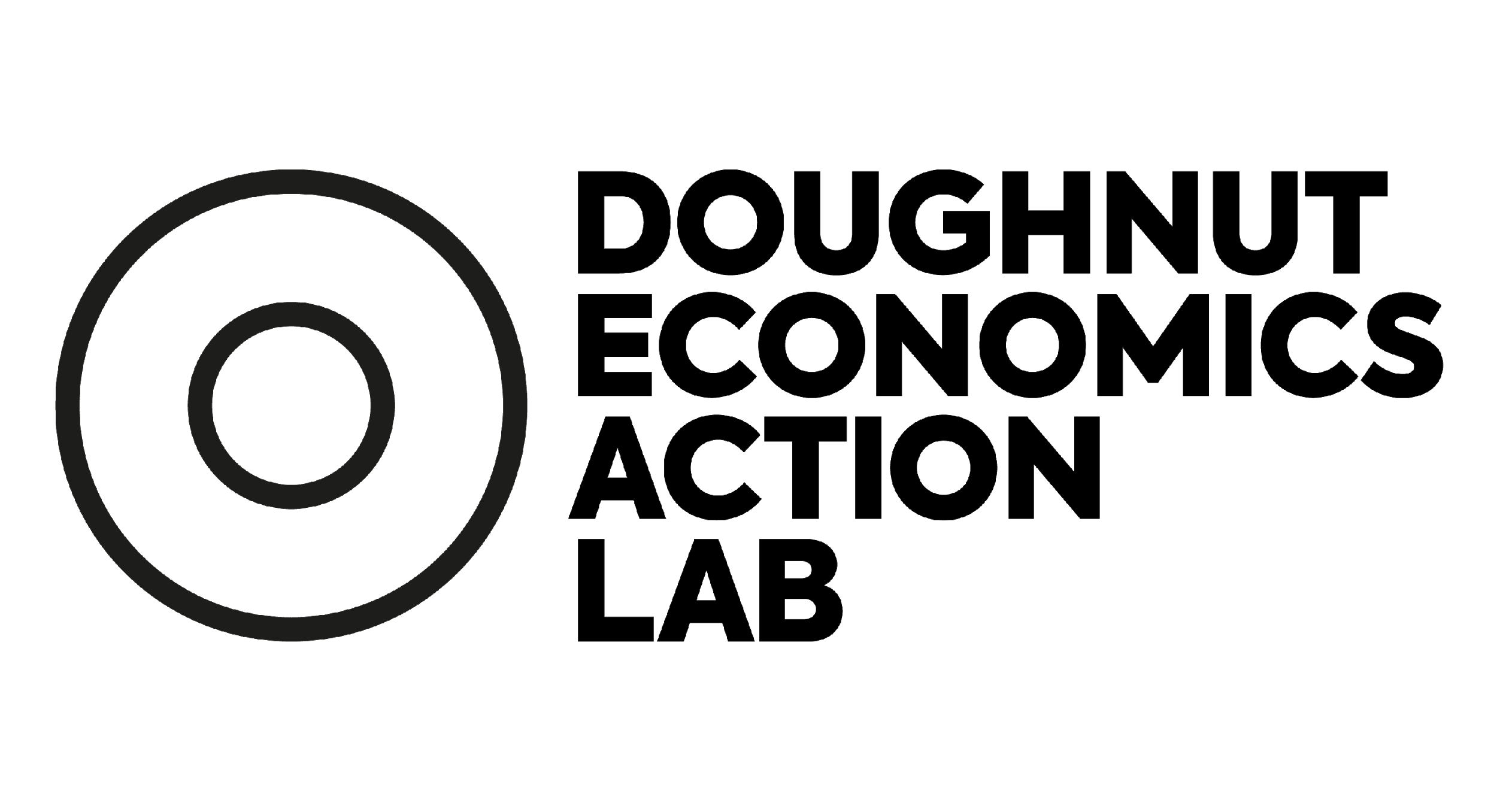 ‹#›
The history of GDP growth
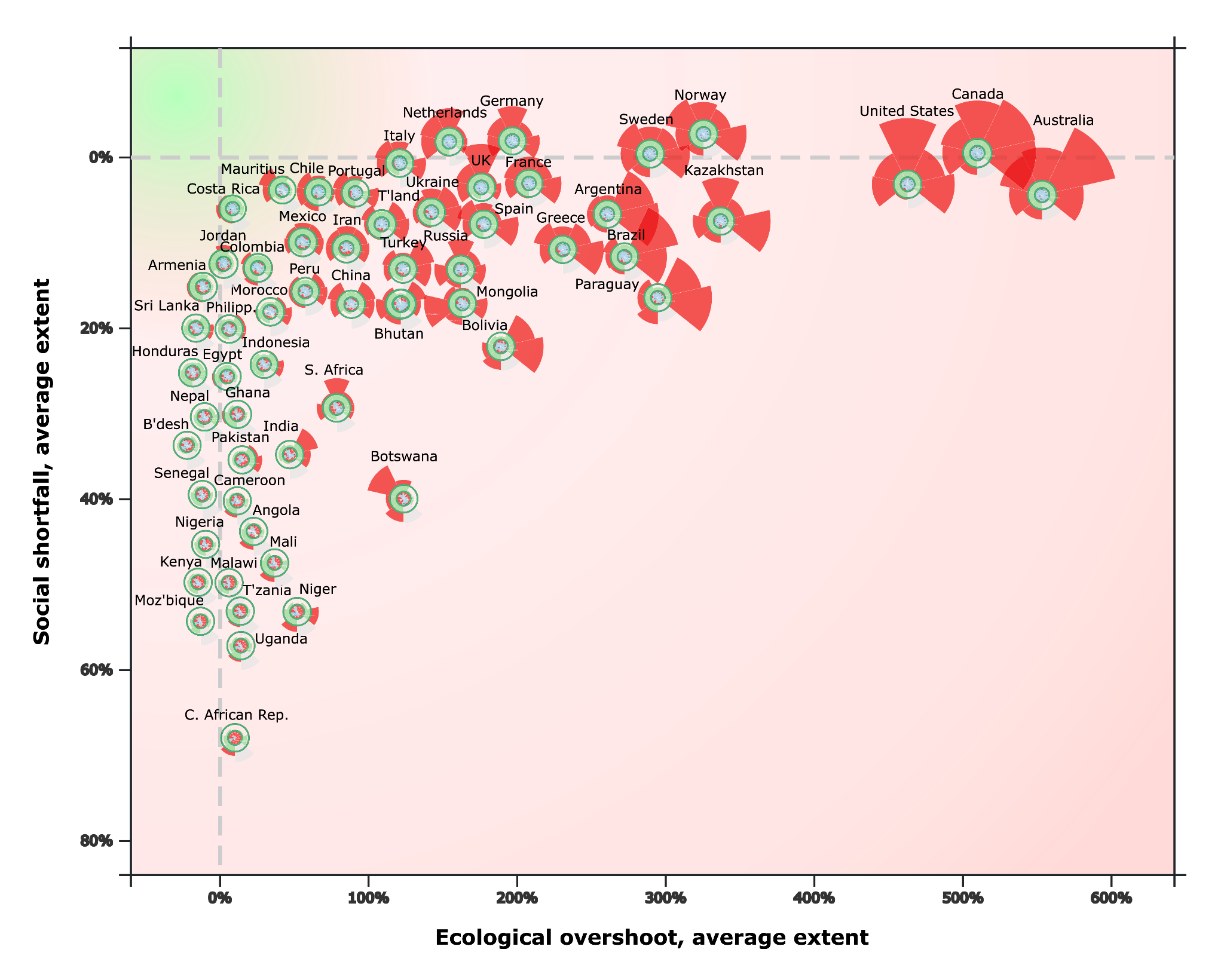 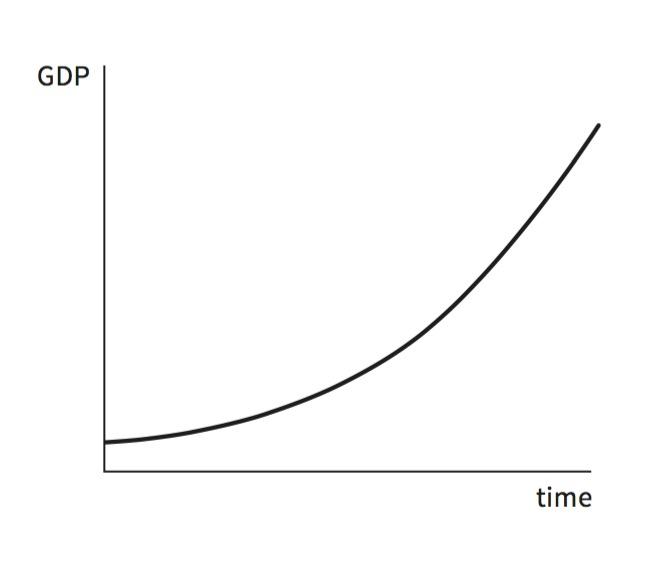 GROWTH
Meeting the needs of all people
Within the means of the living planet
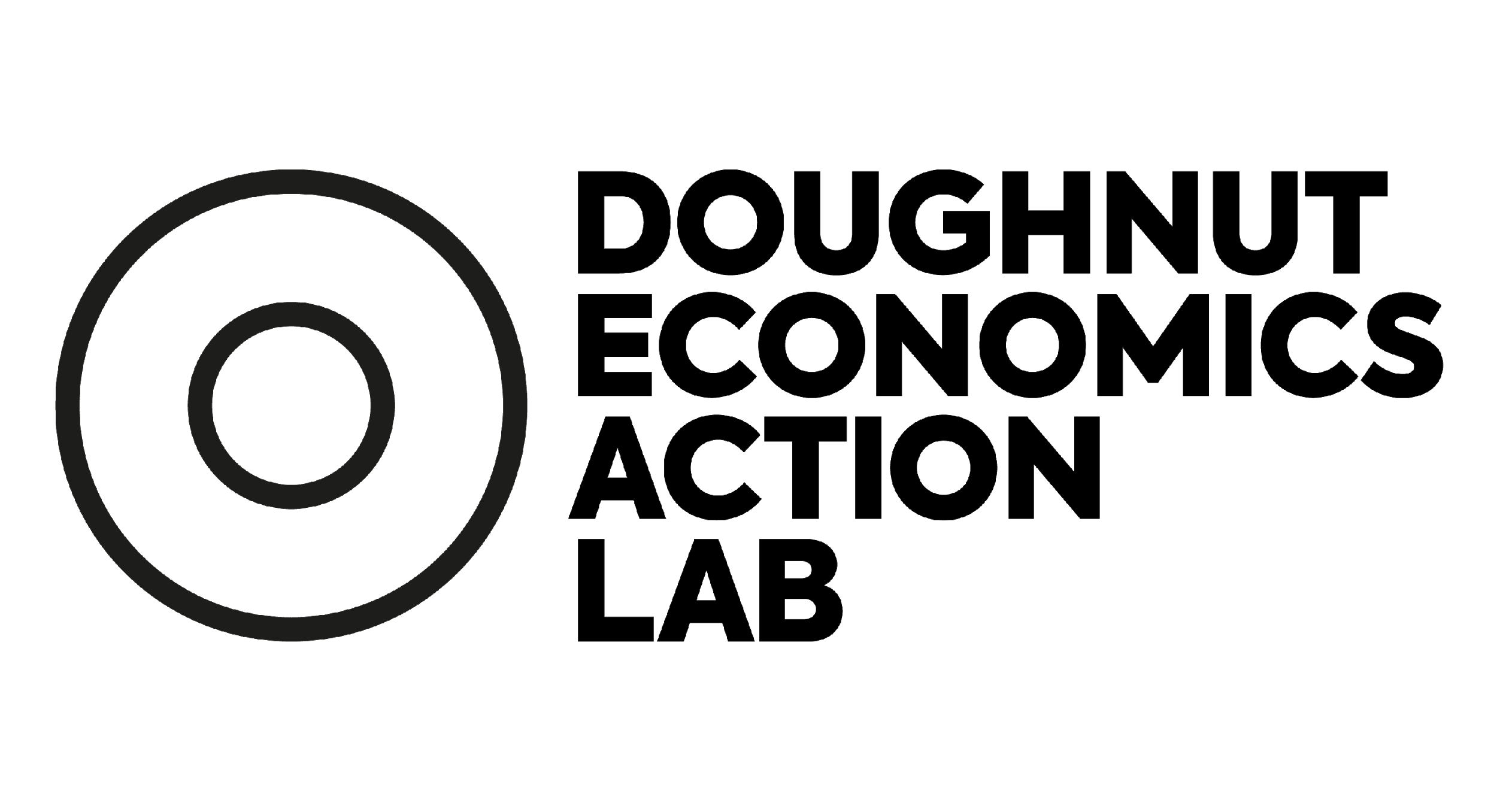 ‹#›
The future of planetary prosperity
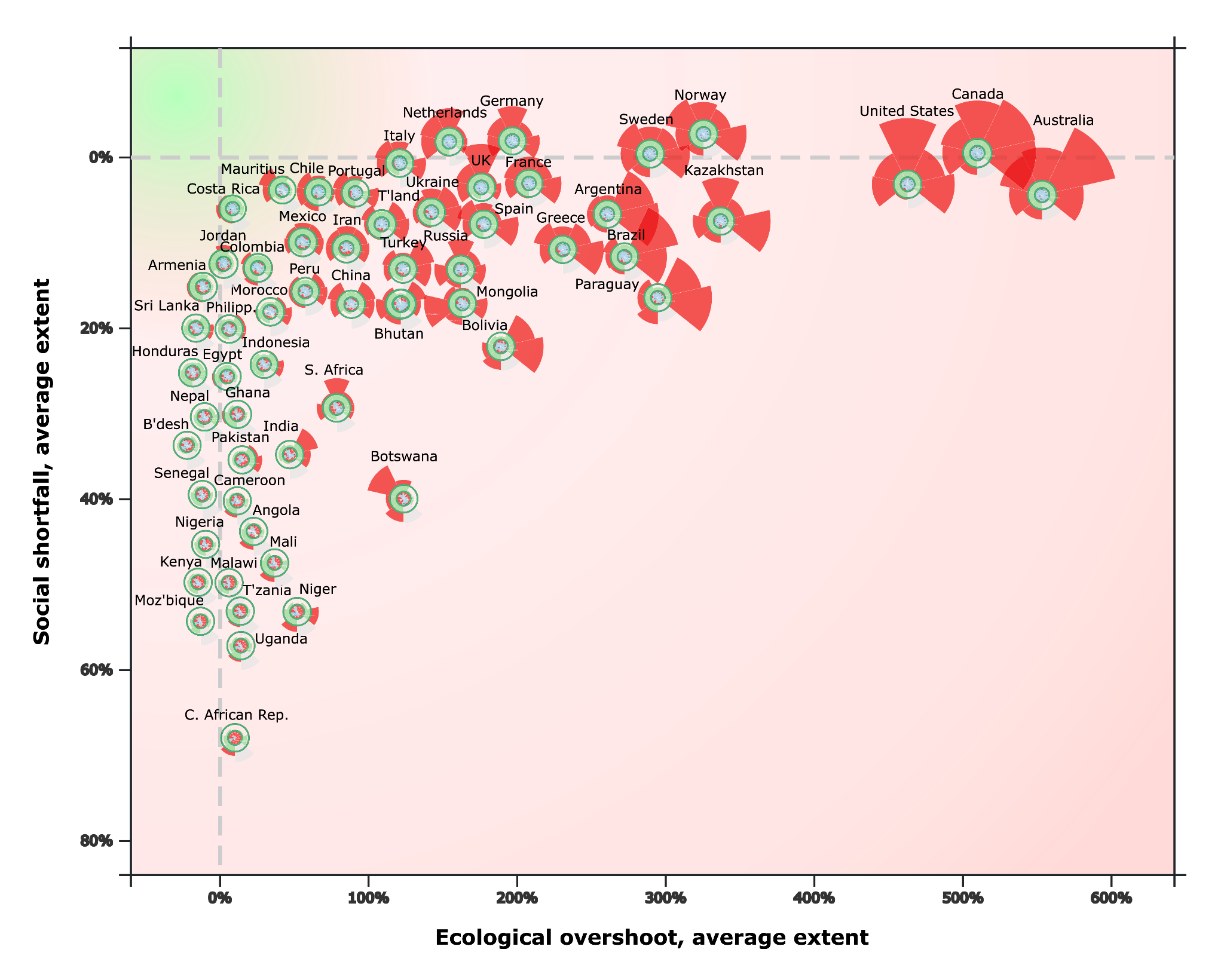 REDUCE
REORIENT
Meeting the needs of all people
REBALANCE
RISE
Within the means of the living planet
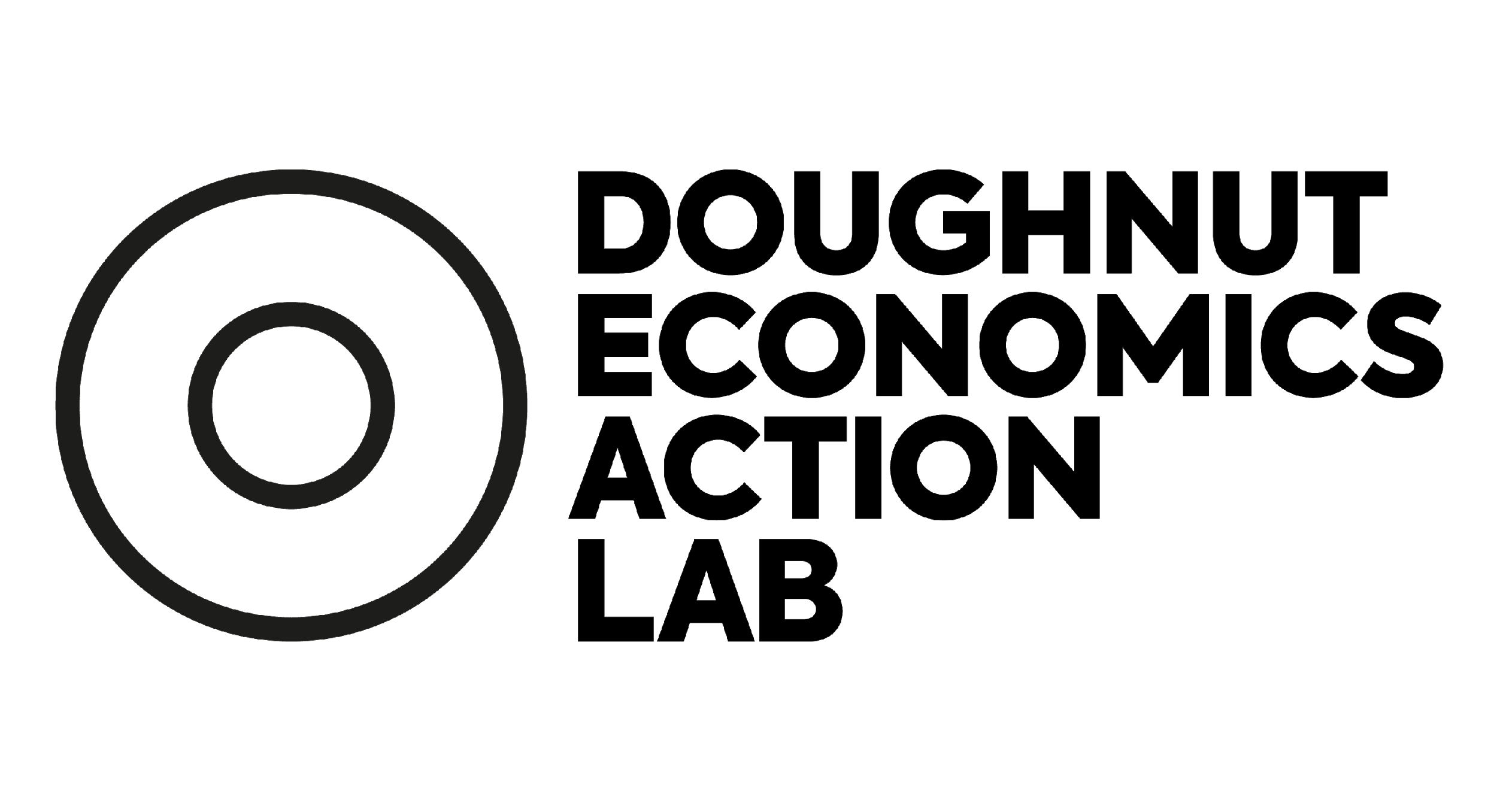 ‹#›
2018 study
2022 study
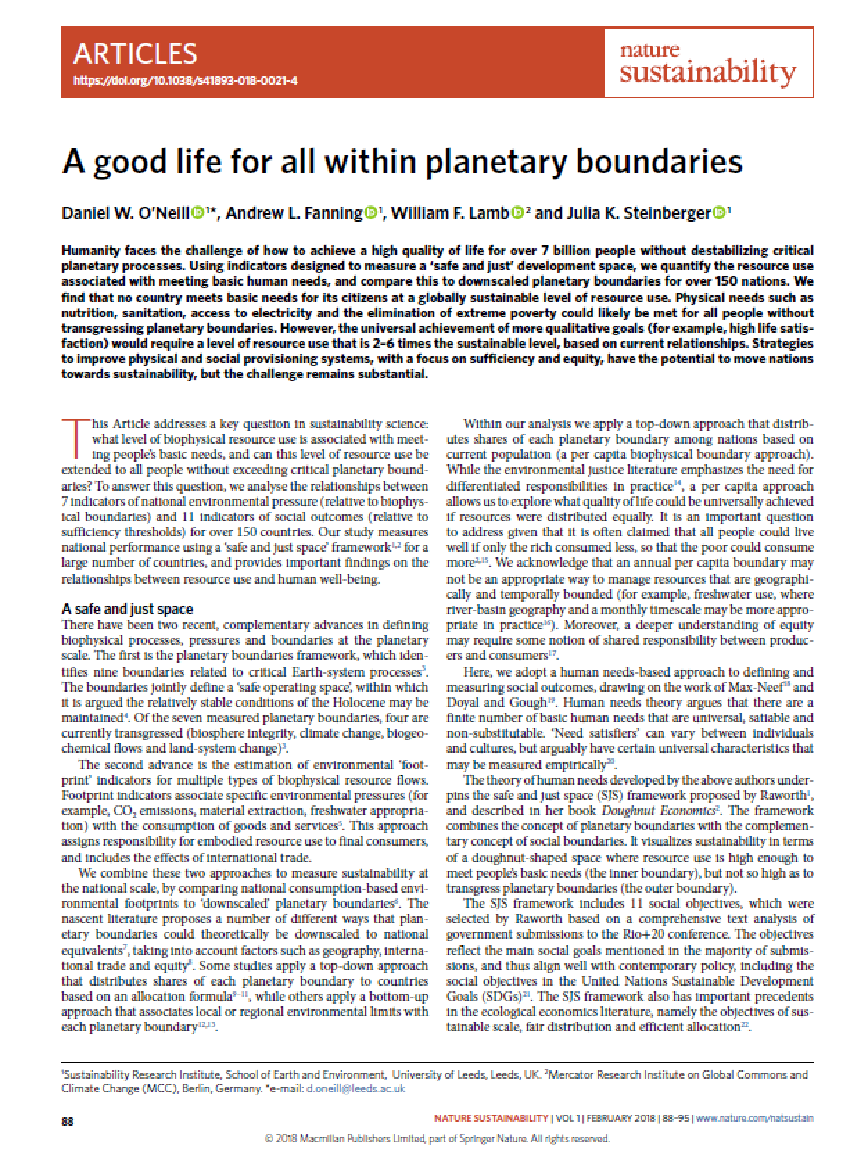 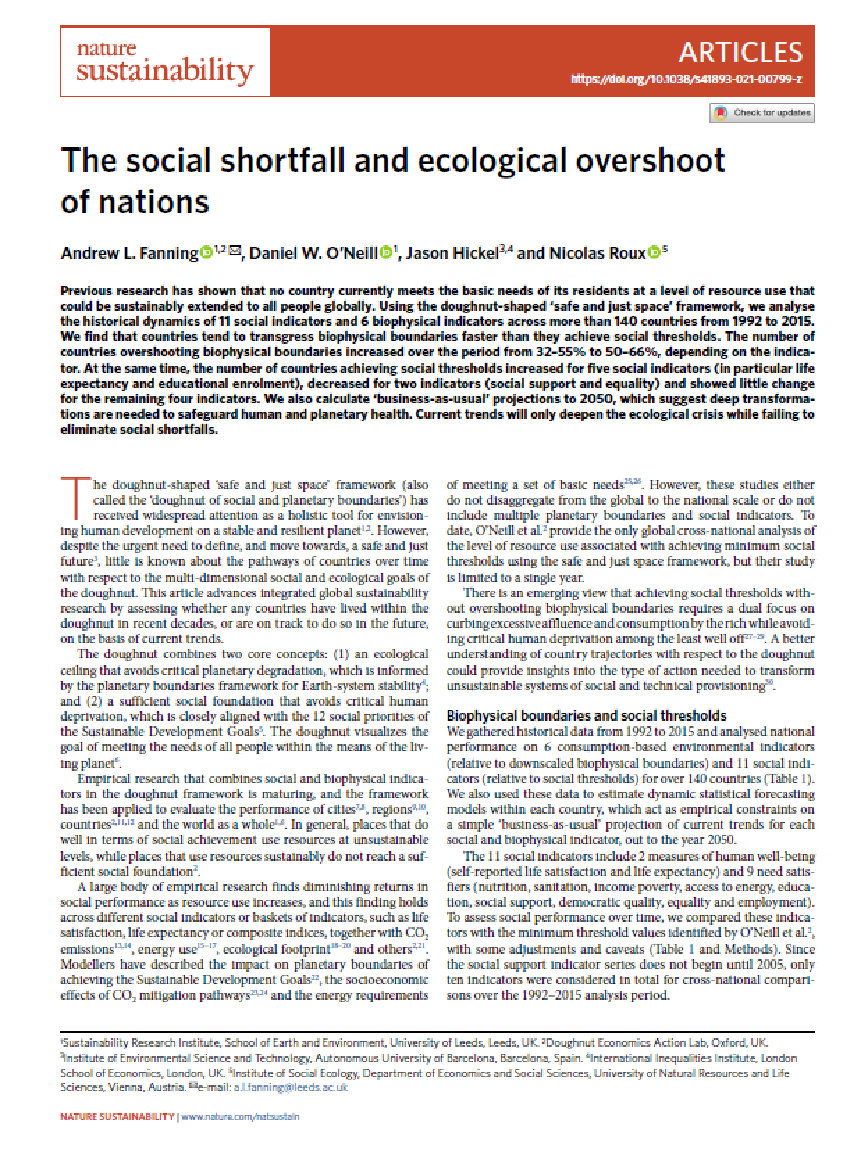 ‹#›
Explore interactive results online
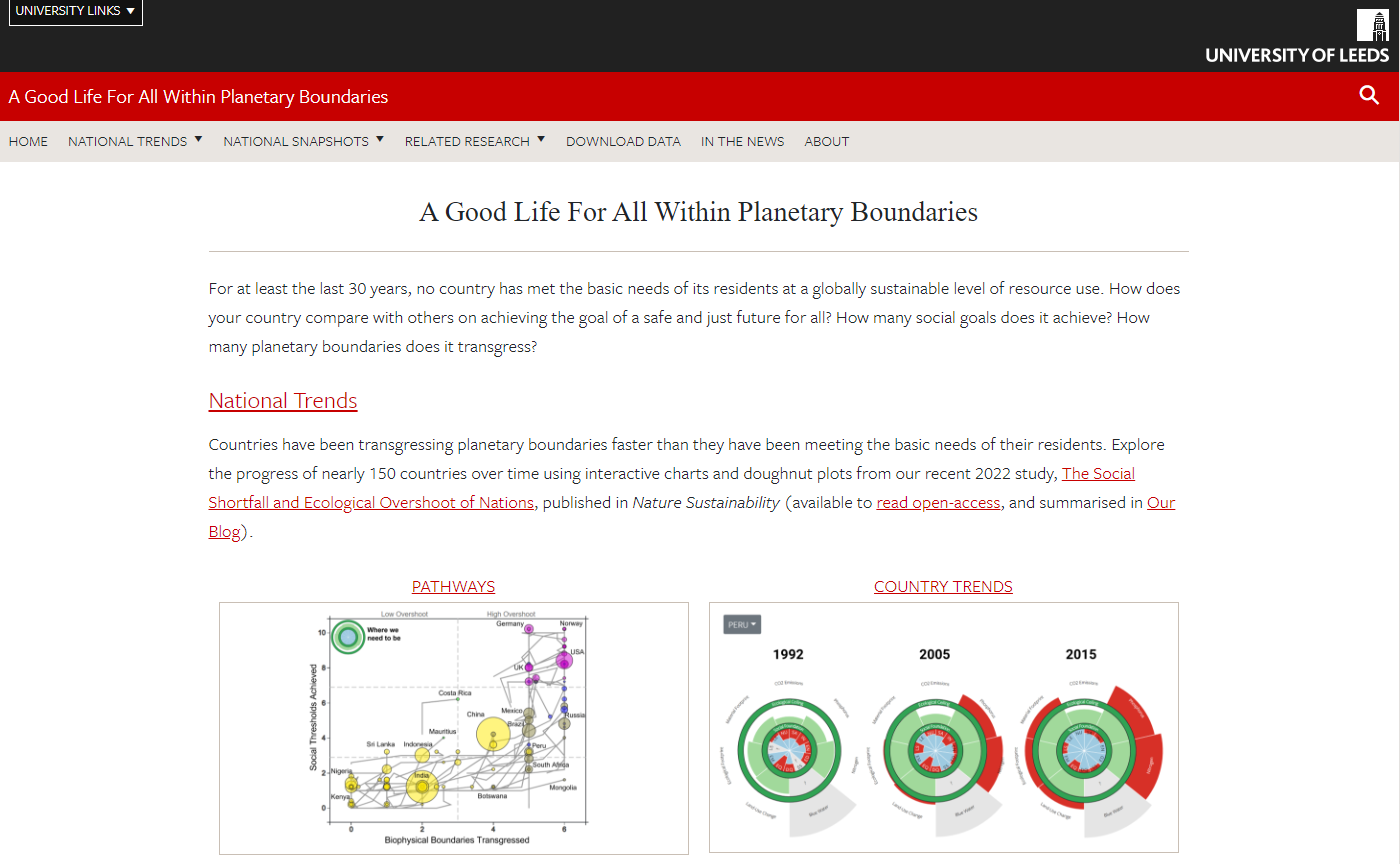 https://goodlife.leeds.ac.uk
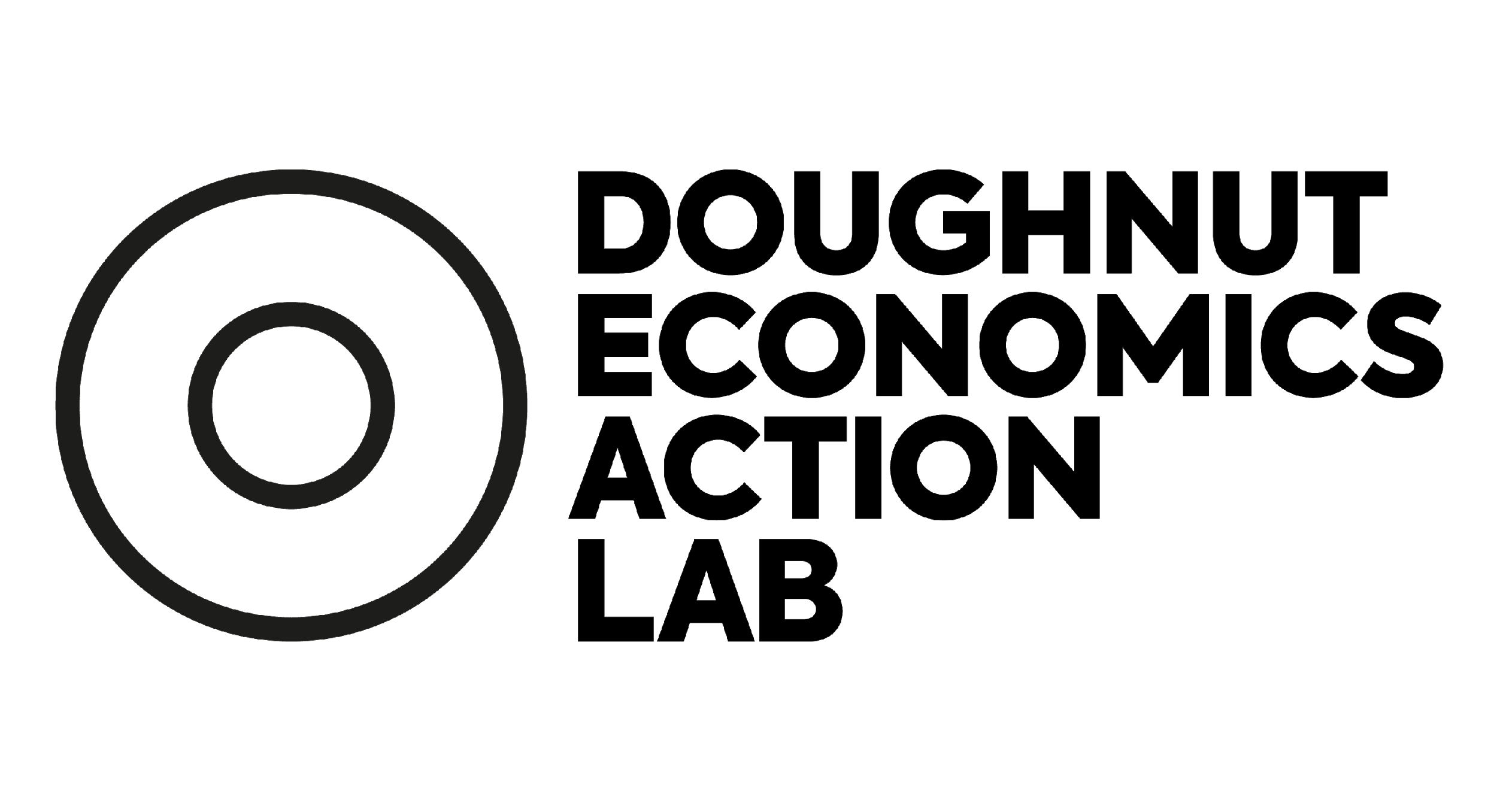 ‹#›
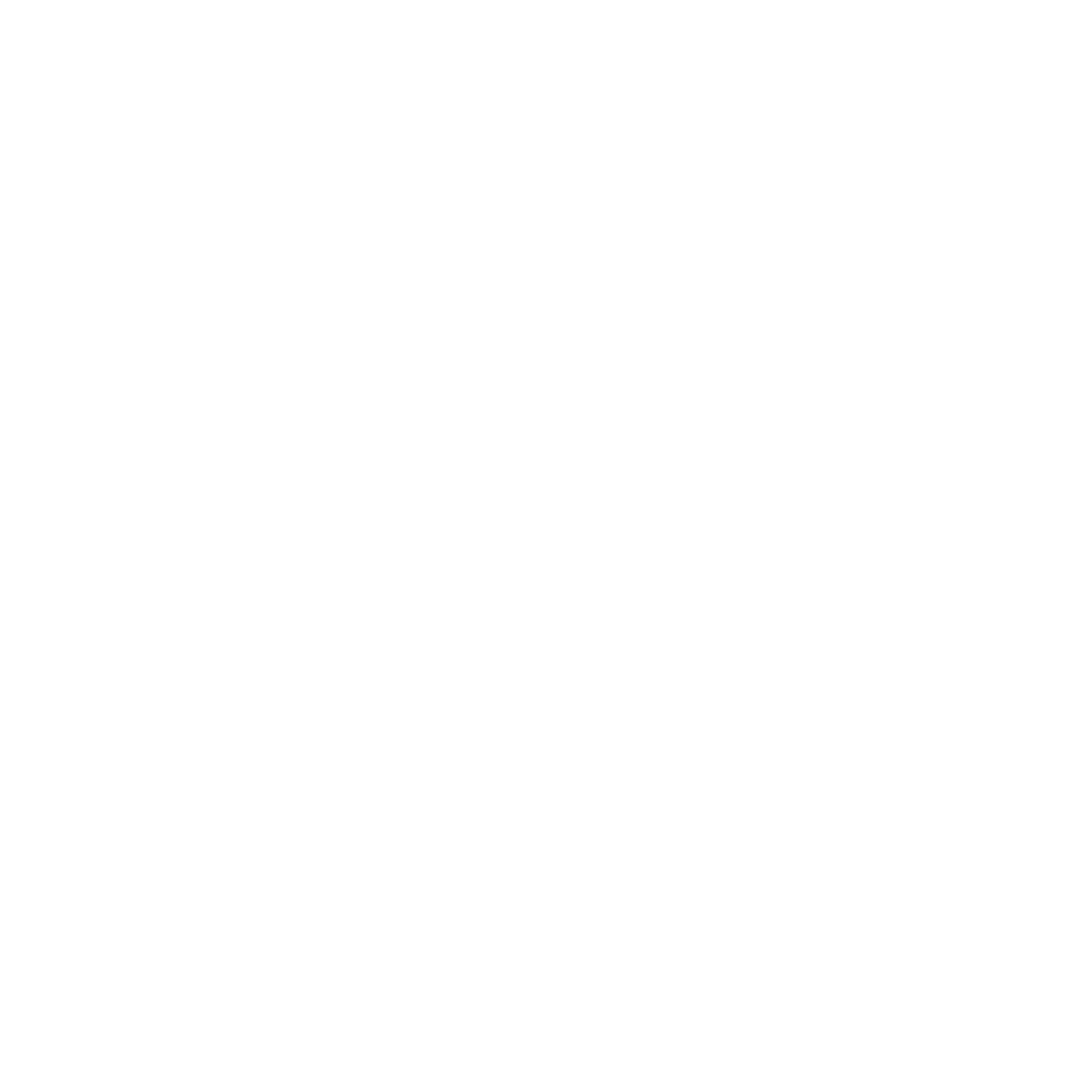 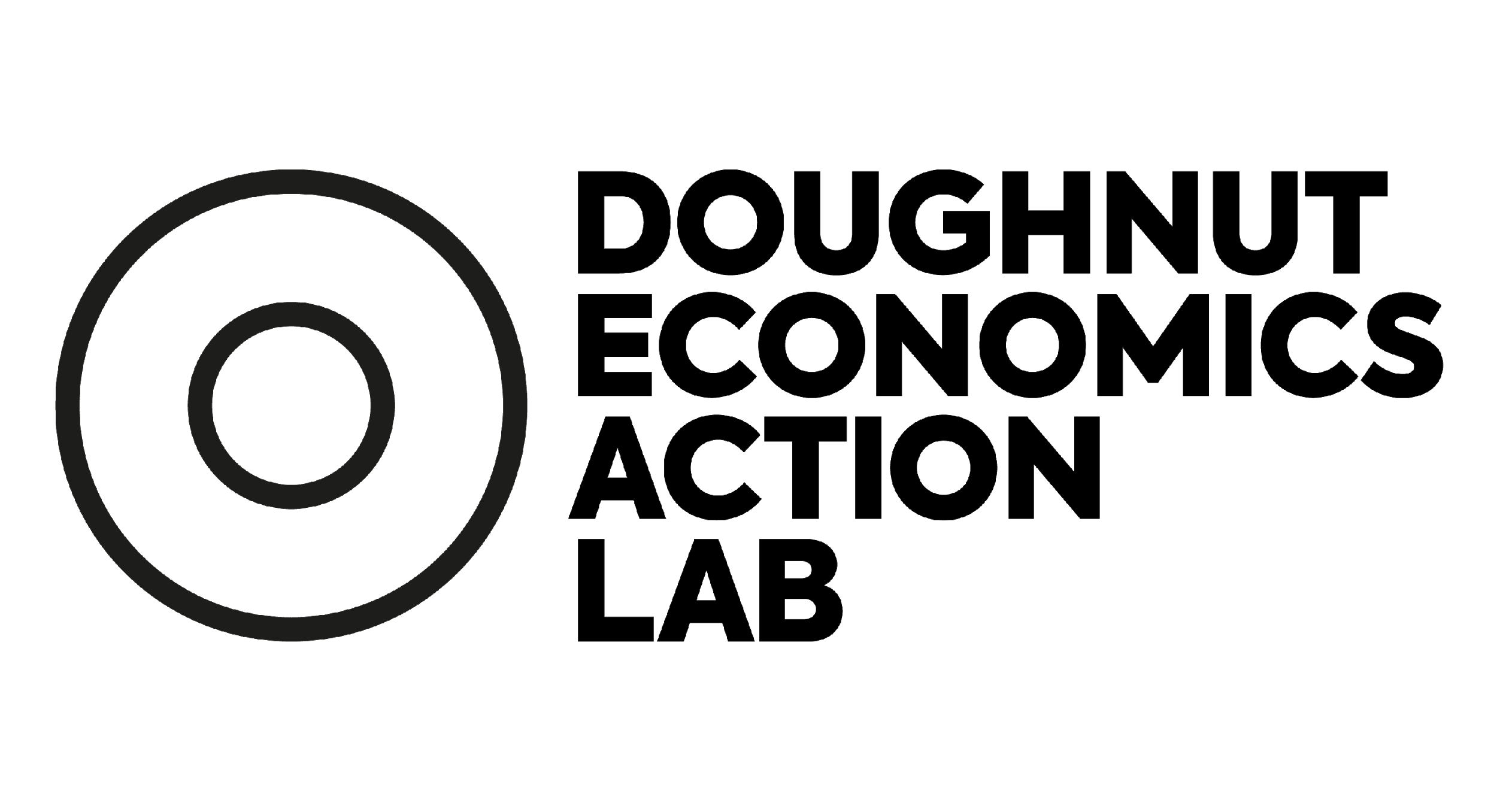 ‘Data is not information, information is not knowledge, knowledge is not understanding, understanding is not wisdom.’
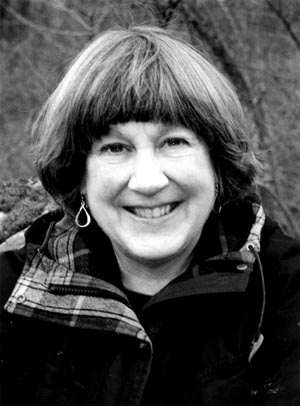 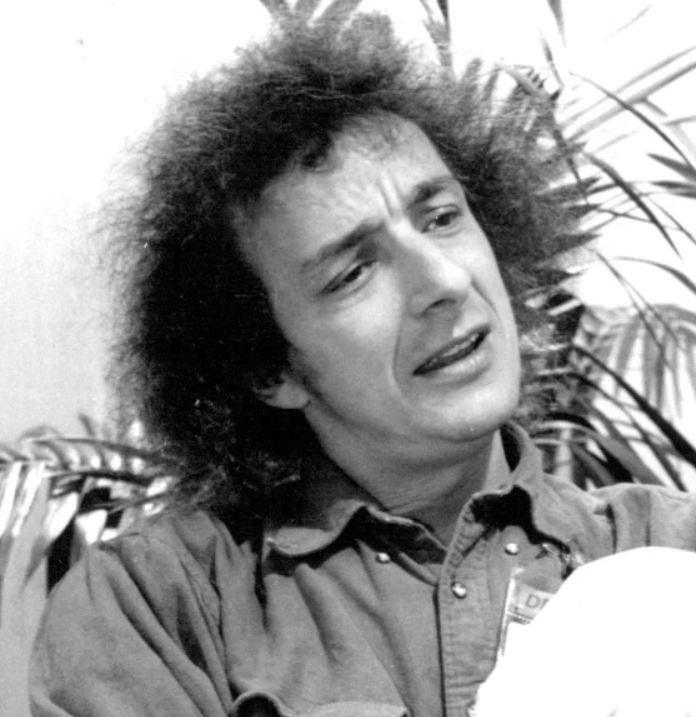 ‘Living successfully in a world of systems requires more of us than our ability to calculate. It requires our full humanity–our rationality, our ability to sort out truth from falsehood, our intuition, our compassion, our vision, and our morality.’
Donella Meadows
Clifford Stoll